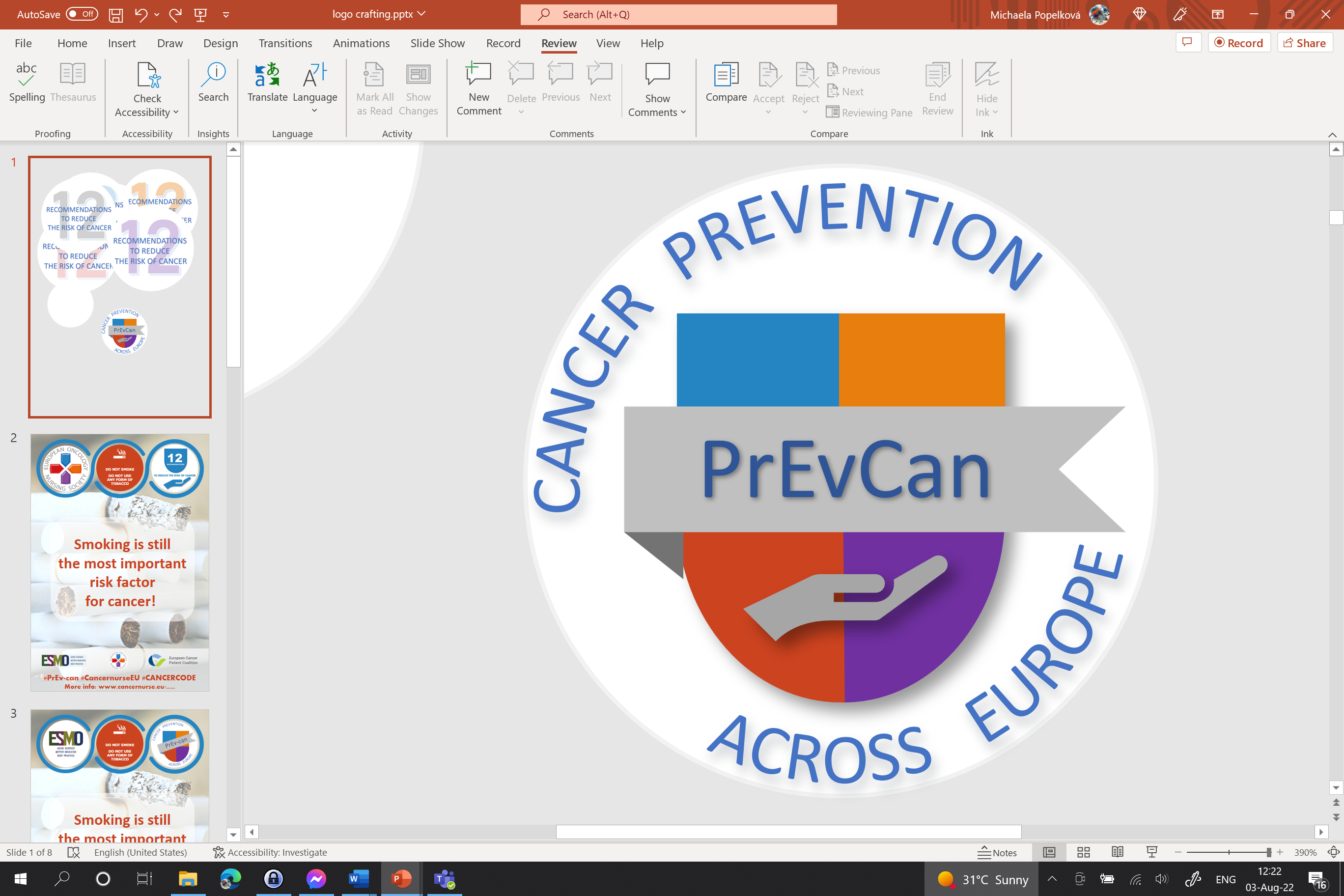 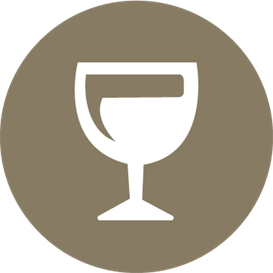 BEGRÄNSA DITT INTAG AV ALKOHOL
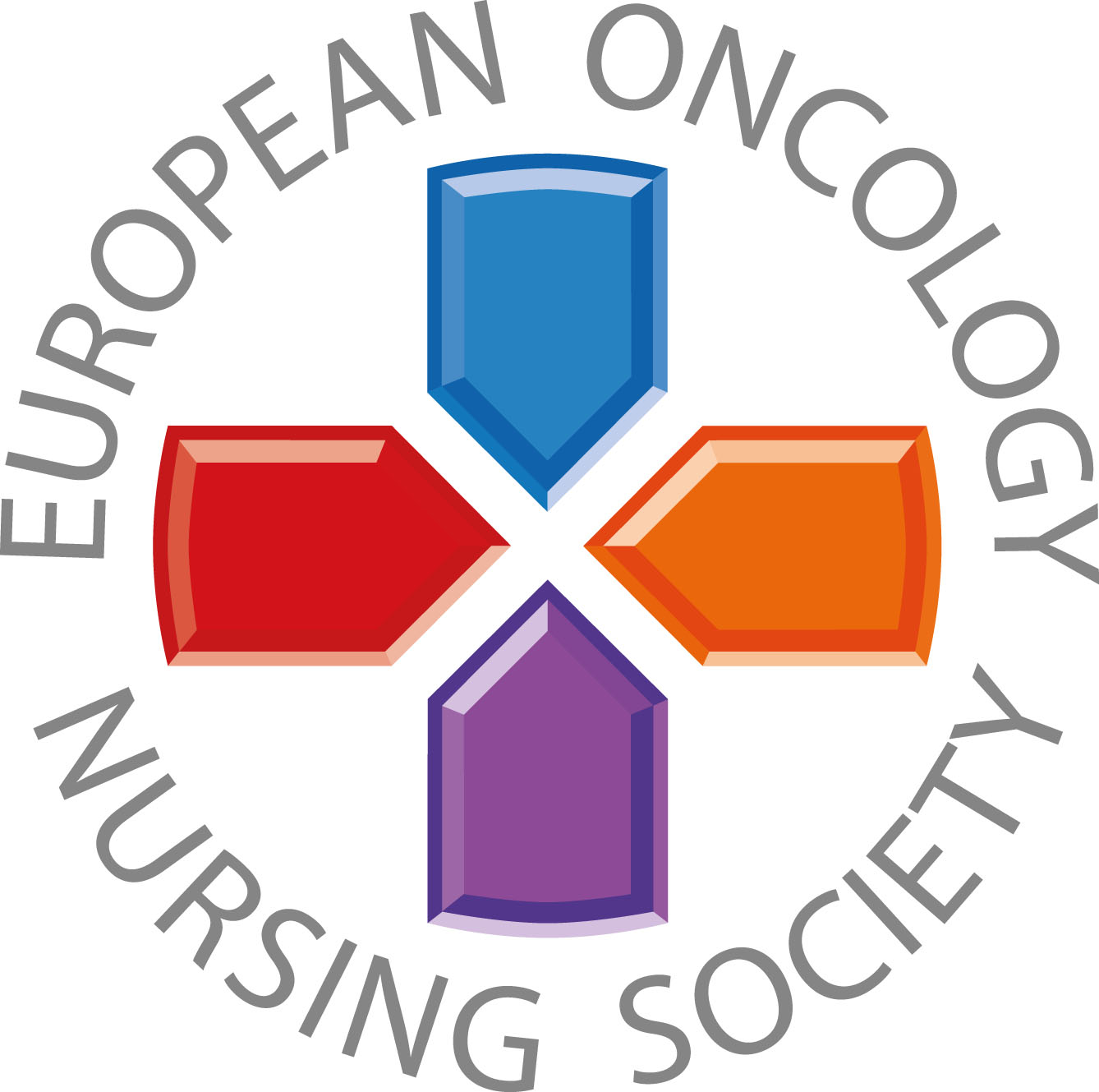 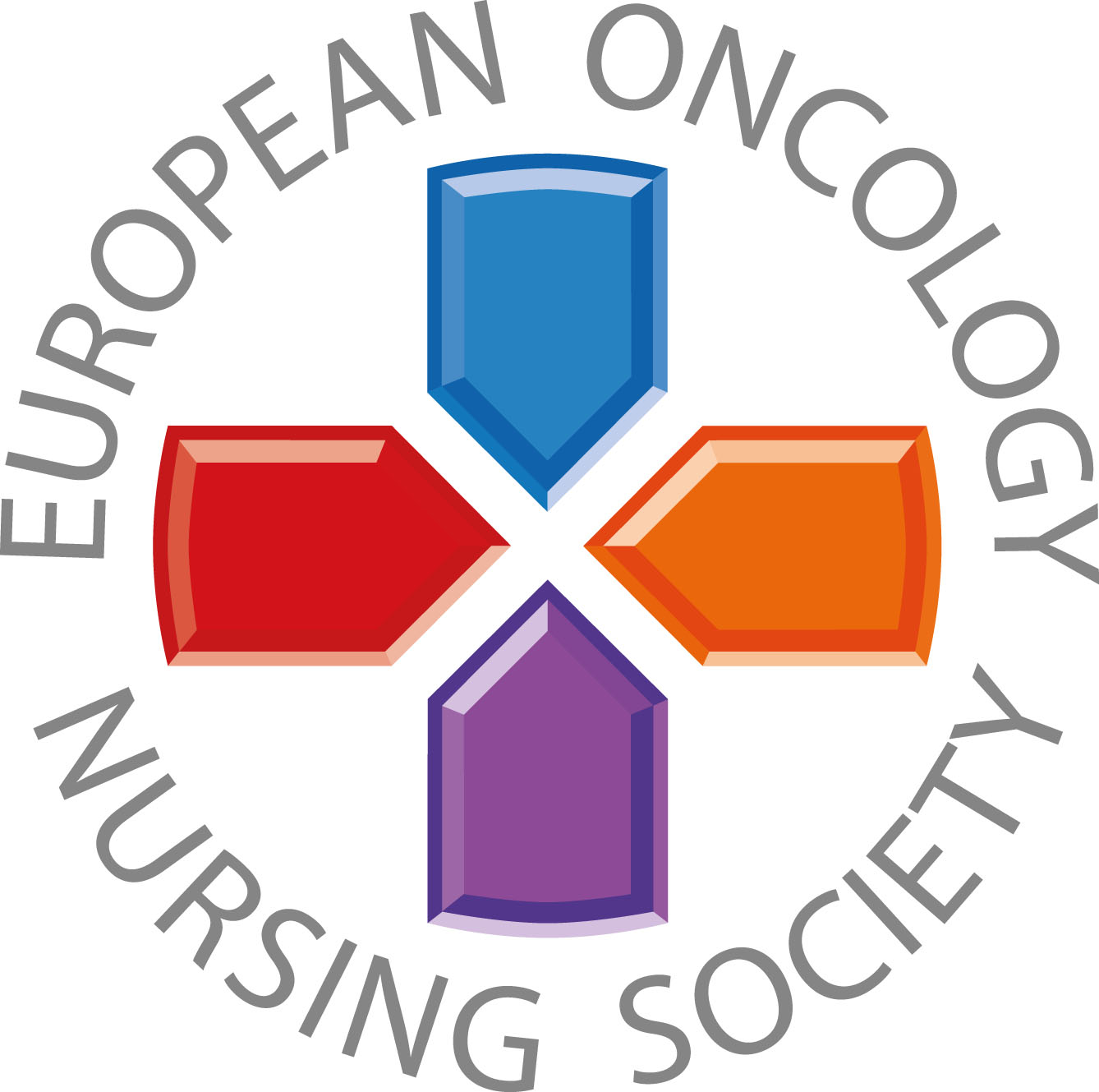 Budskap till allmänheten
#PrEvCan #CANCERCODEPrEvCan© är ett initiativ av EONS och genomförs i samverkan med ESMO som viktigaste partner. Läs mer på: www.cancernurse.eu/prevcan
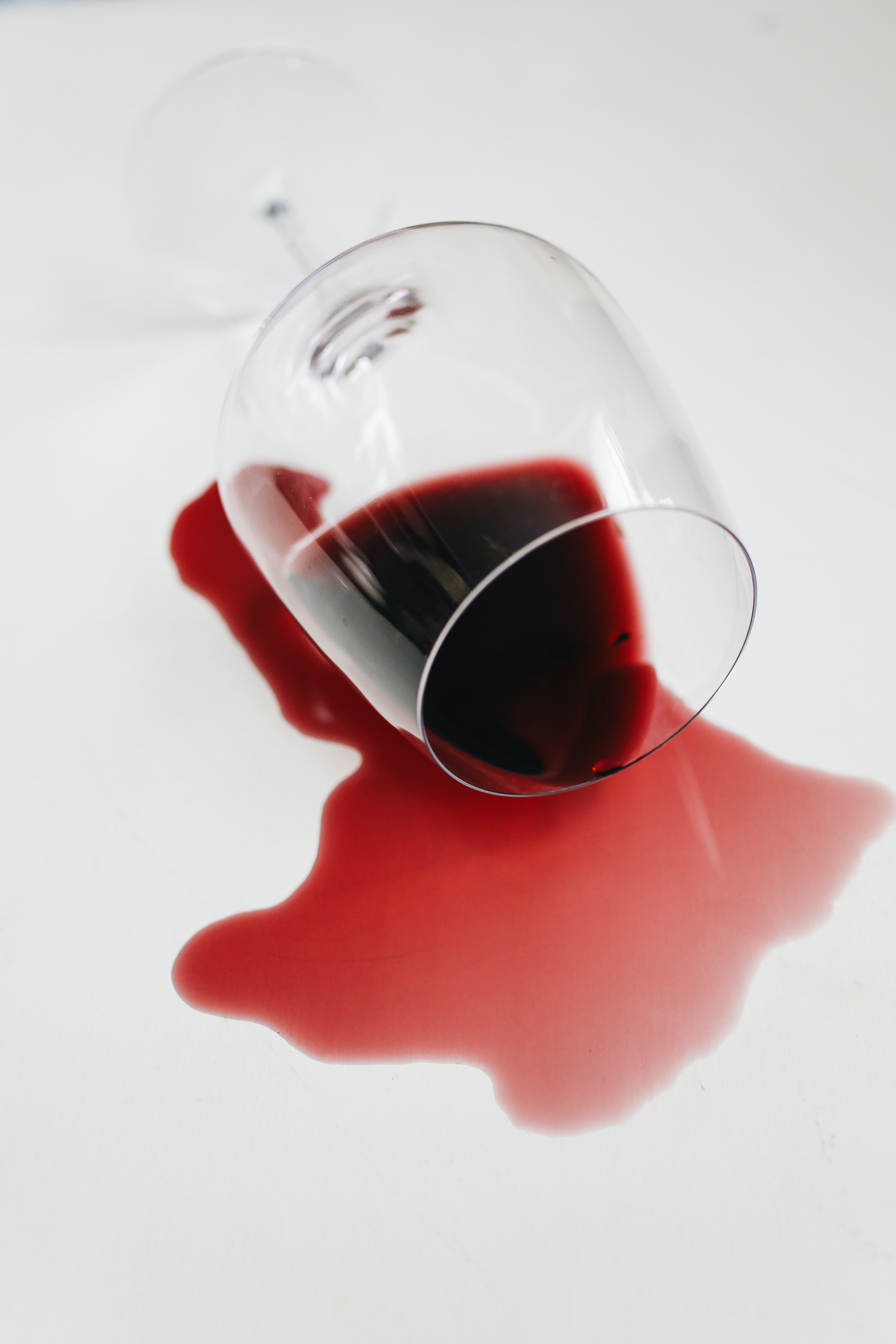 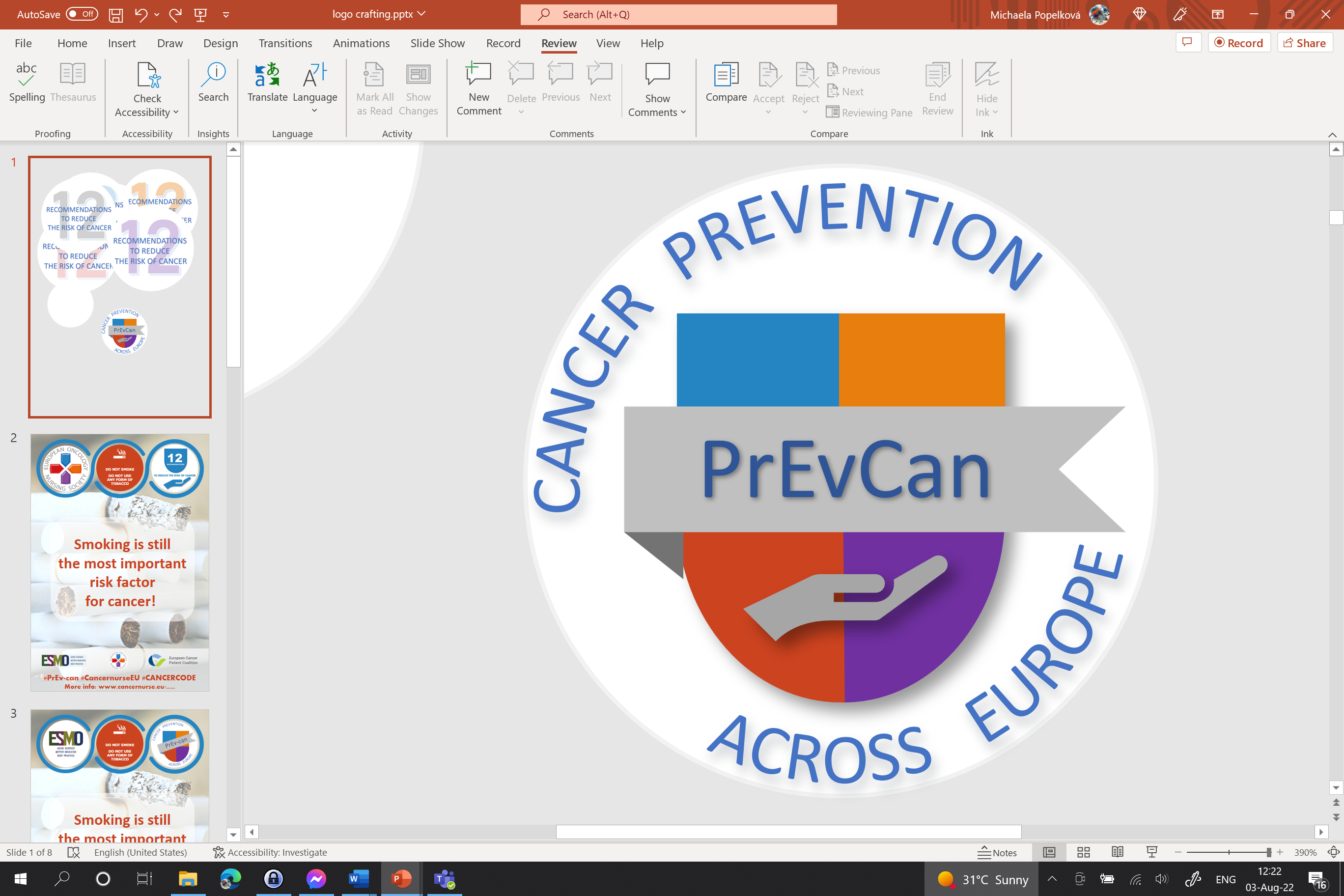 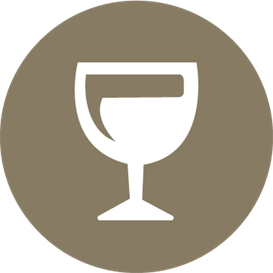 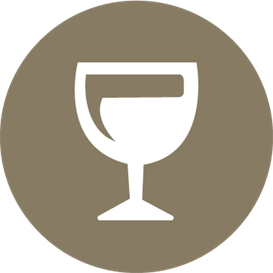 Placera din organisations logga här
BEGRÄNSA DITT INTAG AV ALKOHOL
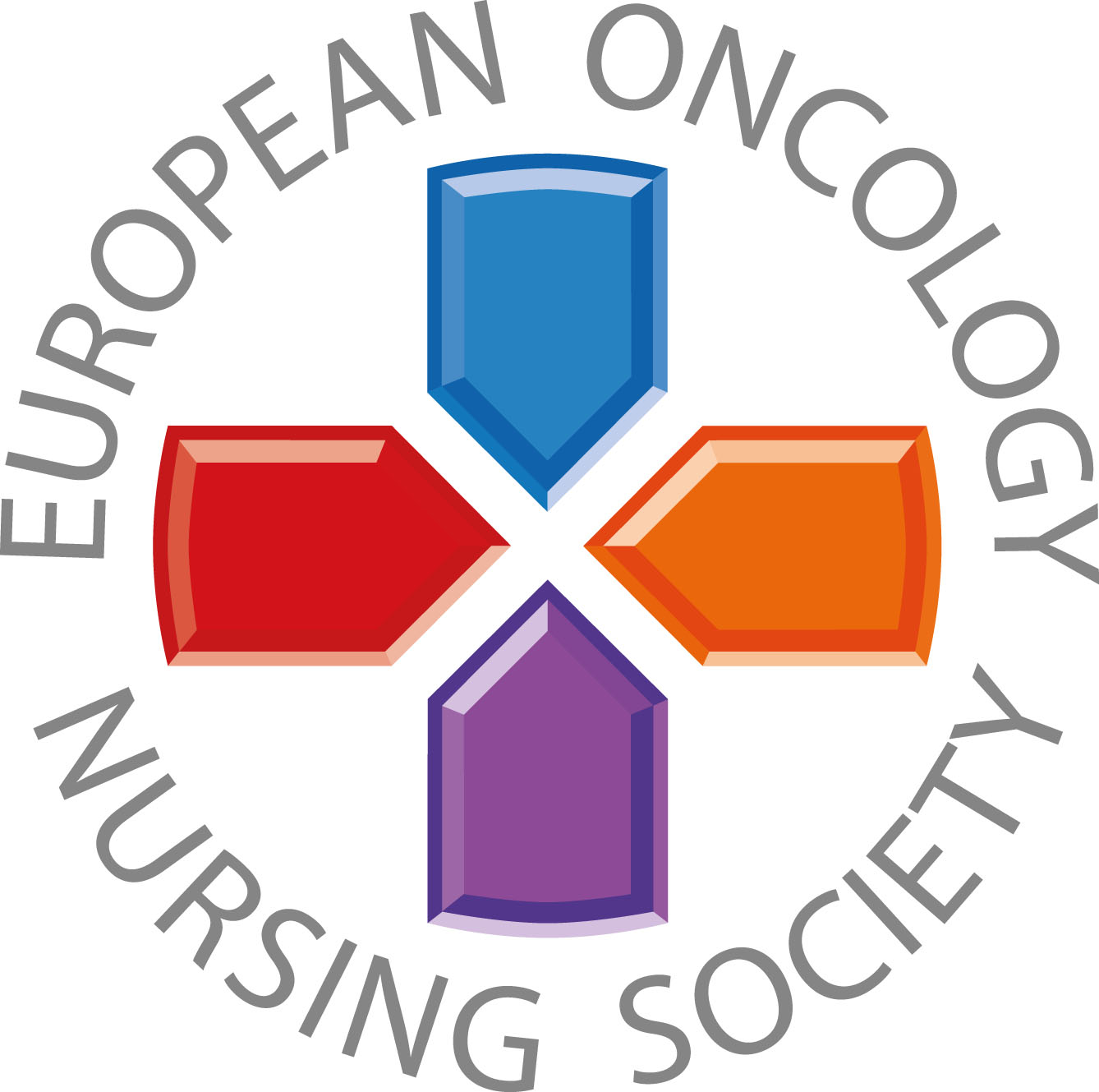 Begränsa ditt intag av alkohol. För att förebygga cancer, undvik helst alkohol helt.
#PrEvCan #CANCERCODEPrEvCan© är ett initiativ av EONS och genomförs i samverkan med ESMO som viktigaste partner. Läs mer på: www.cancernurse.eu/prevcan
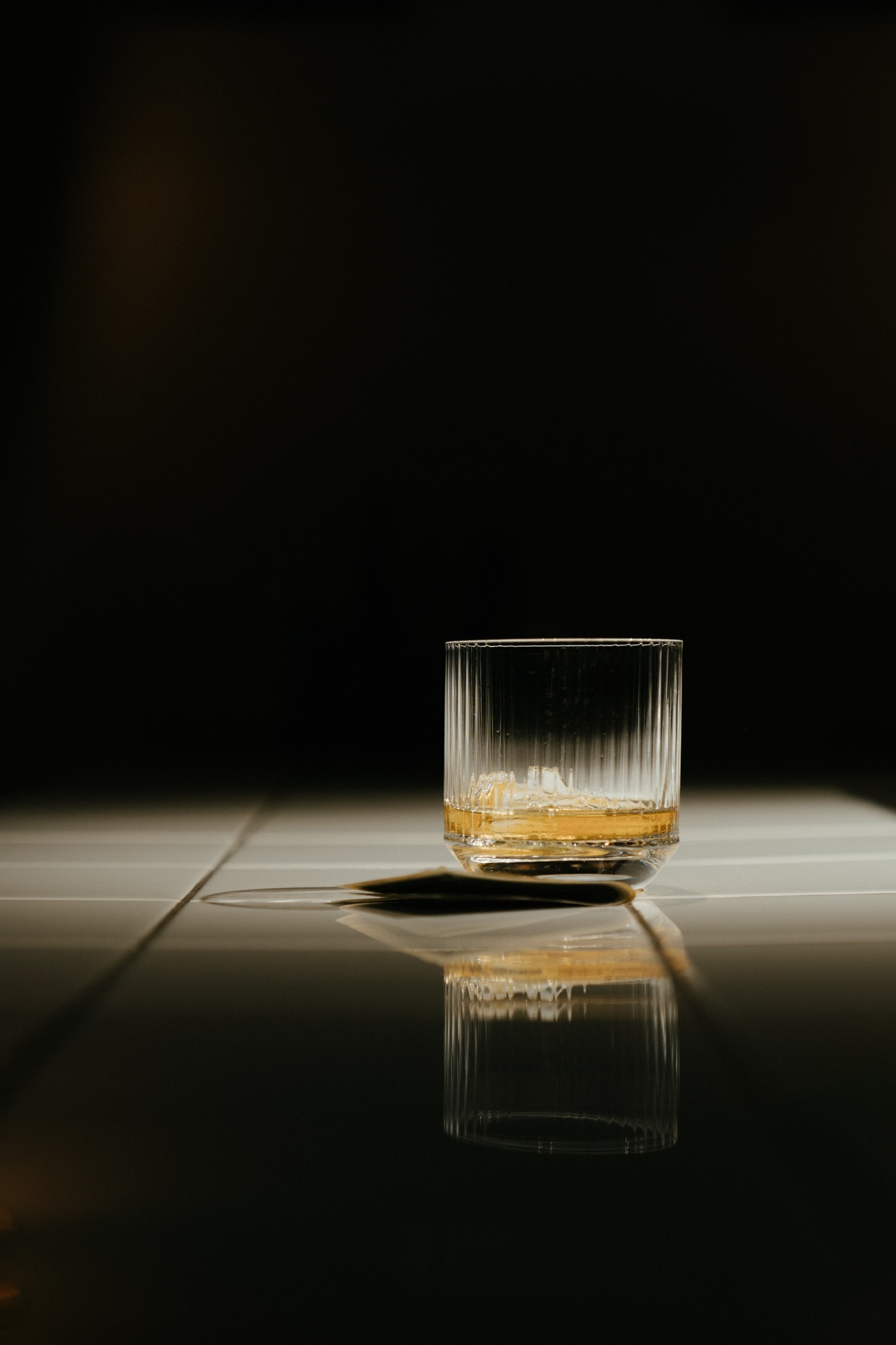 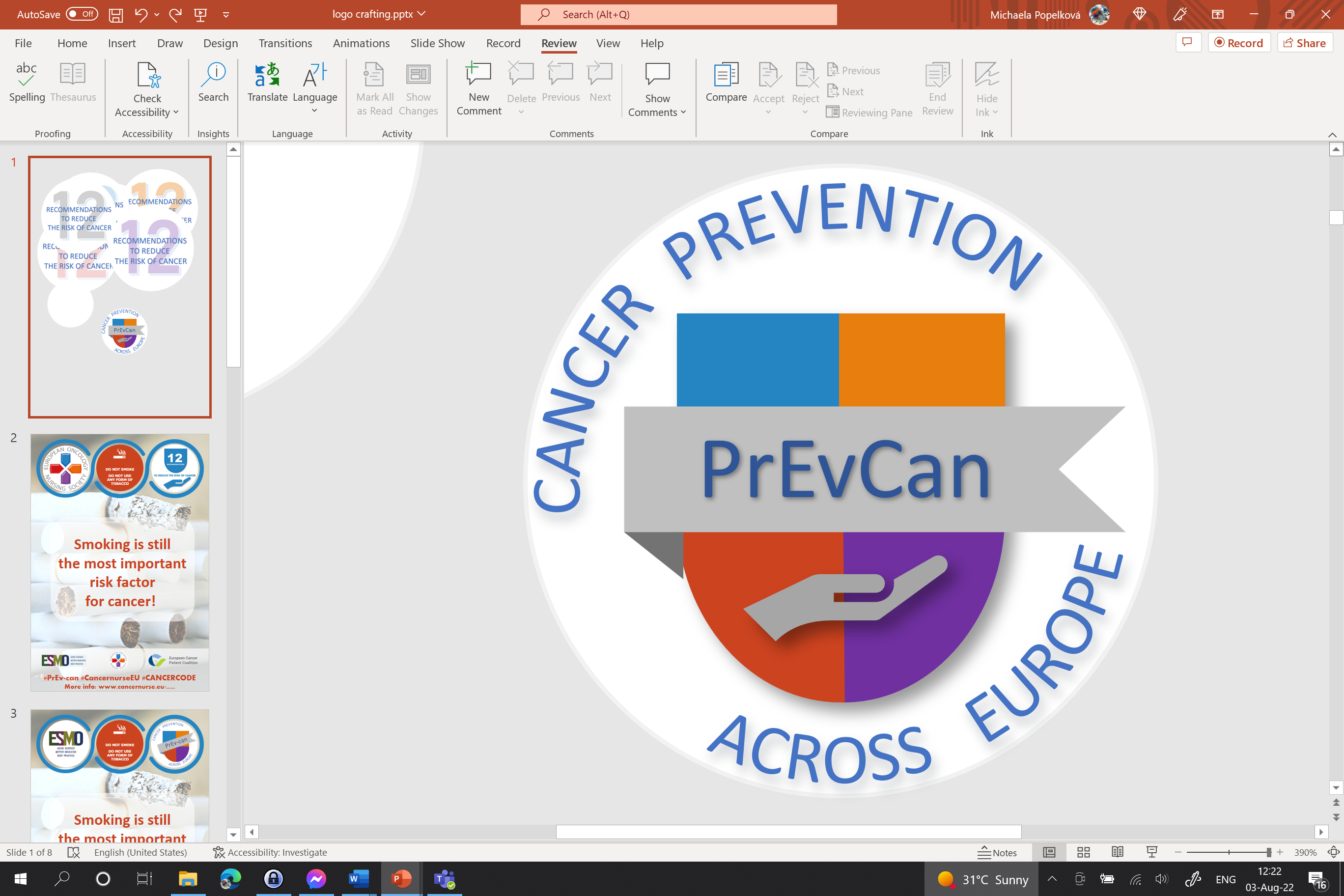 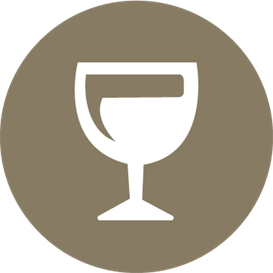 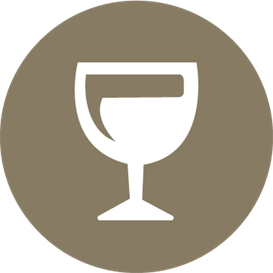 Placera din organisations logga här
BEGRÄNSA DITT INTAG AV ALKOHOL
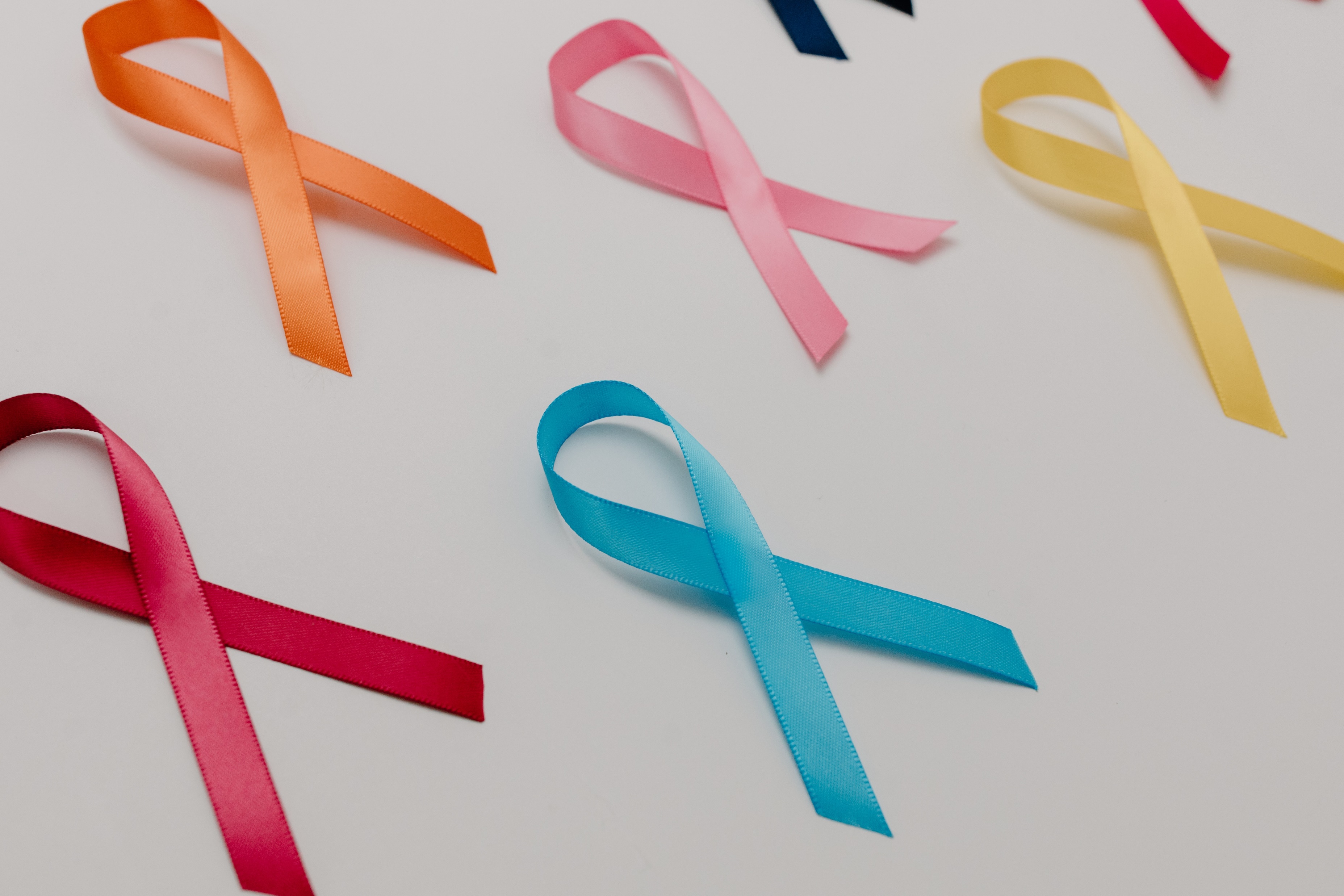 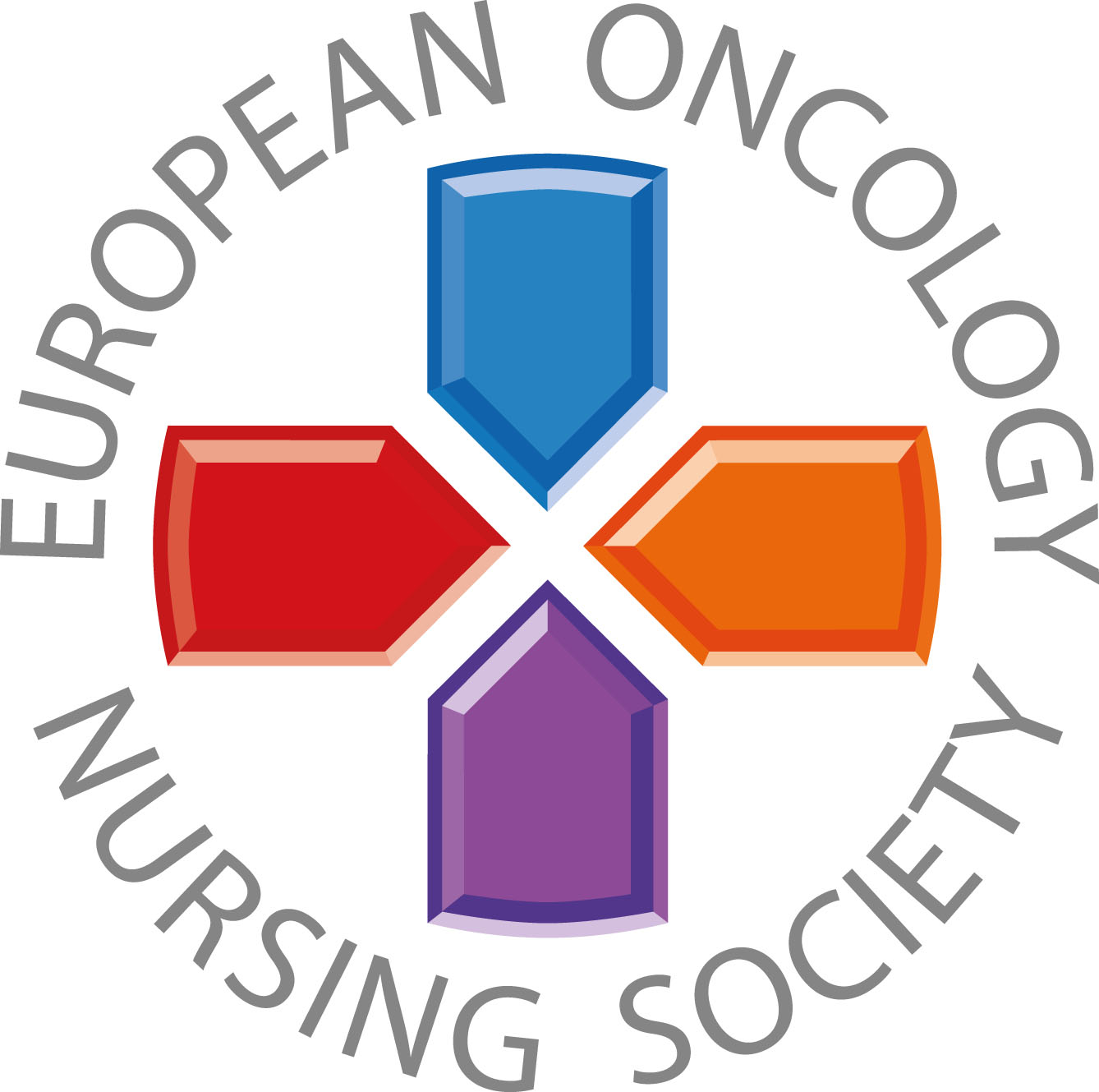 Alkohol är kopplat till minst åtta typer av cancer
#PrEvCan #CANCERCODEPrEvCan© är ett initiativ av EONS och genomförs i samverkan med ESMO som viktigaste partner. Läs mer på: www.cancernurse.eu/prevcan
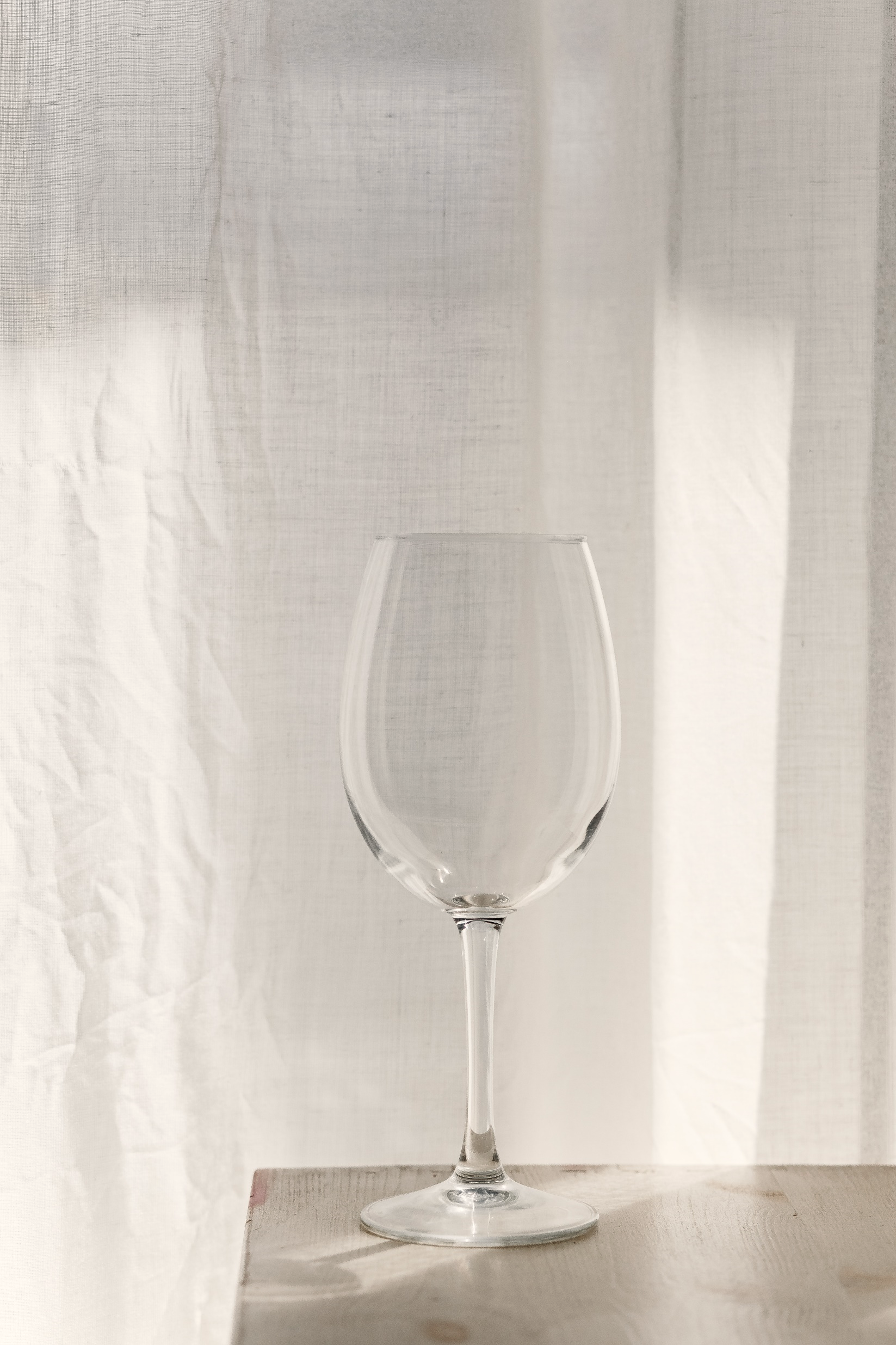 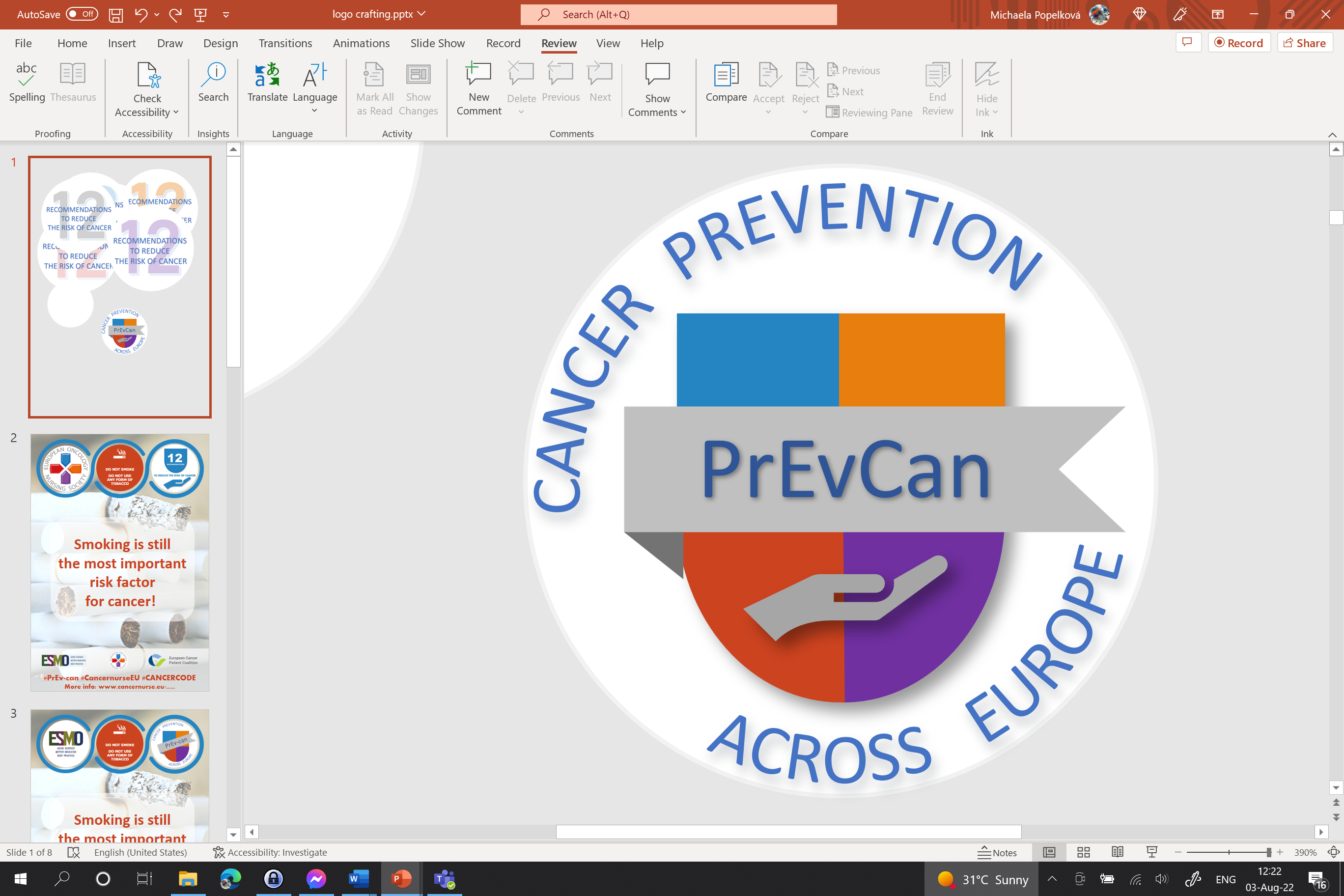 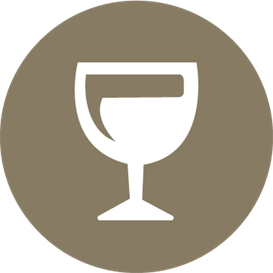 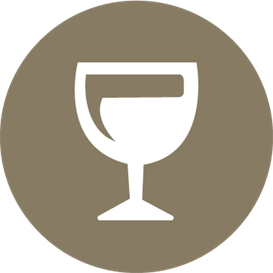 Placera din organisations logga här
BEGRÄNSA DITT INTAG AV ALKOHOL
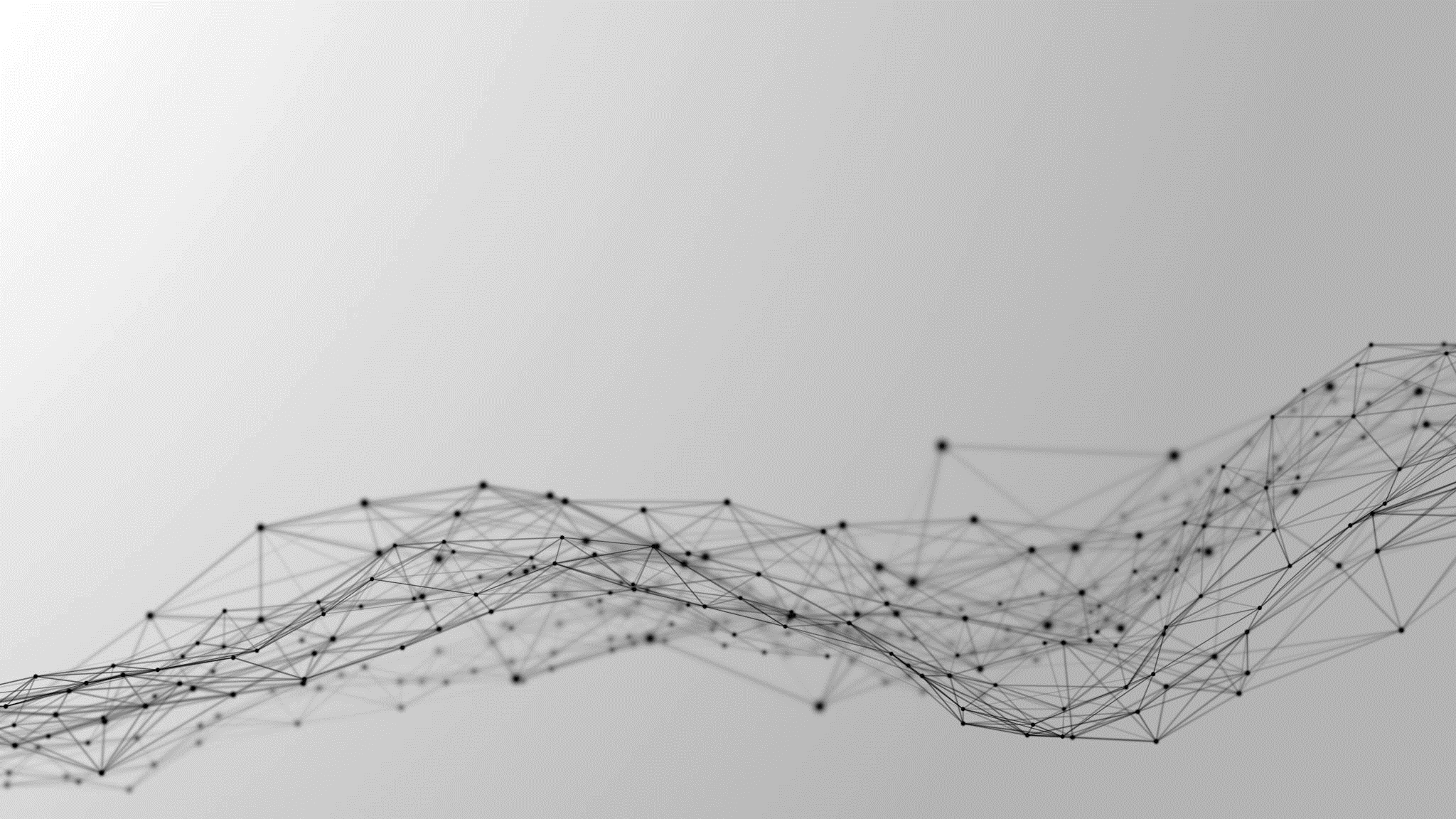 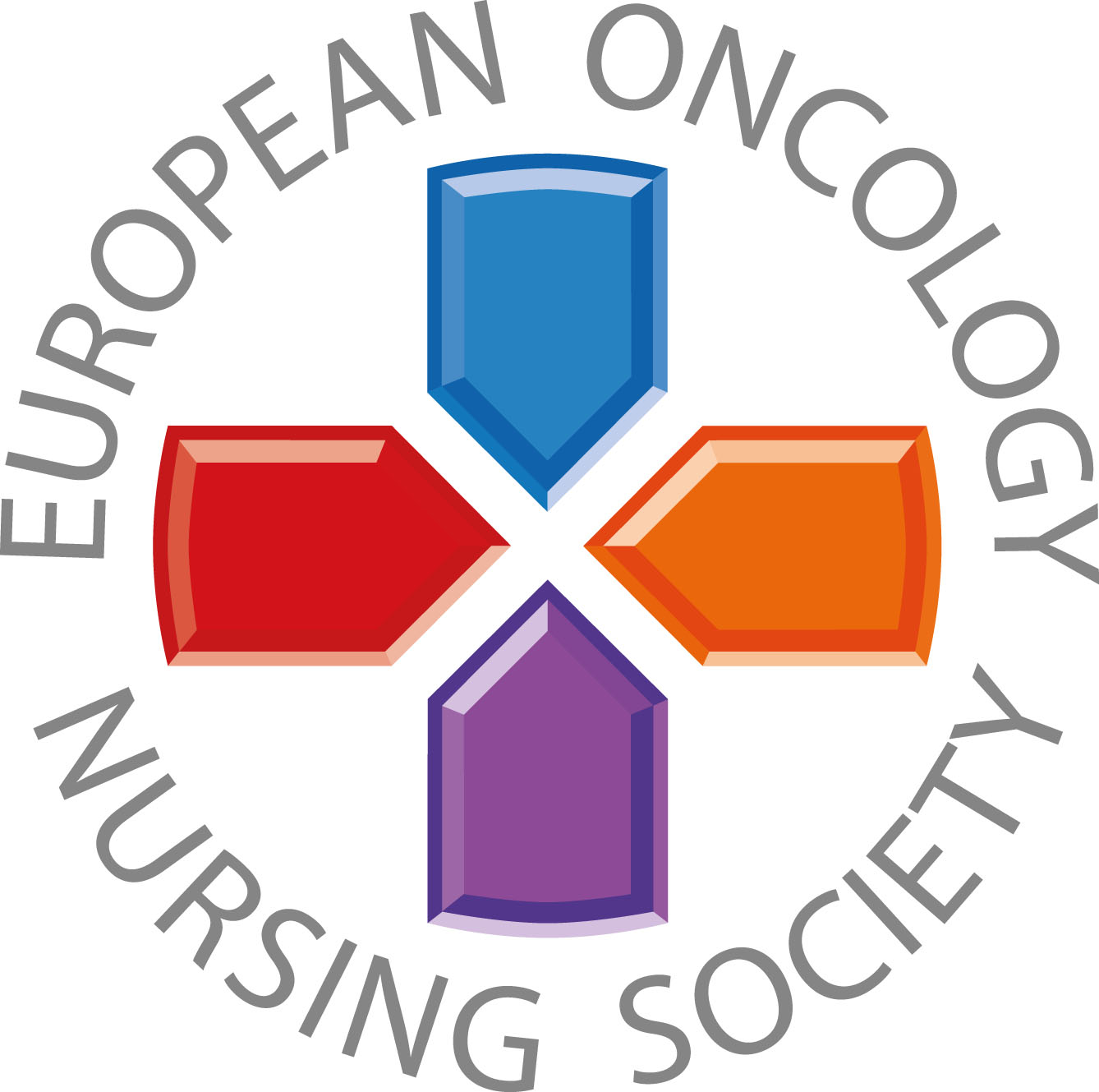 Ju mindre alkohol du dricker, desto lägre risk för cancer
#PrEvCan #CANCERCODEPrEvCan© är ett initiativ av EONS och genomförs i samverkan med ESMO som viktigaste partner. Läs mer på: www.cancernurse.eu/prevcan
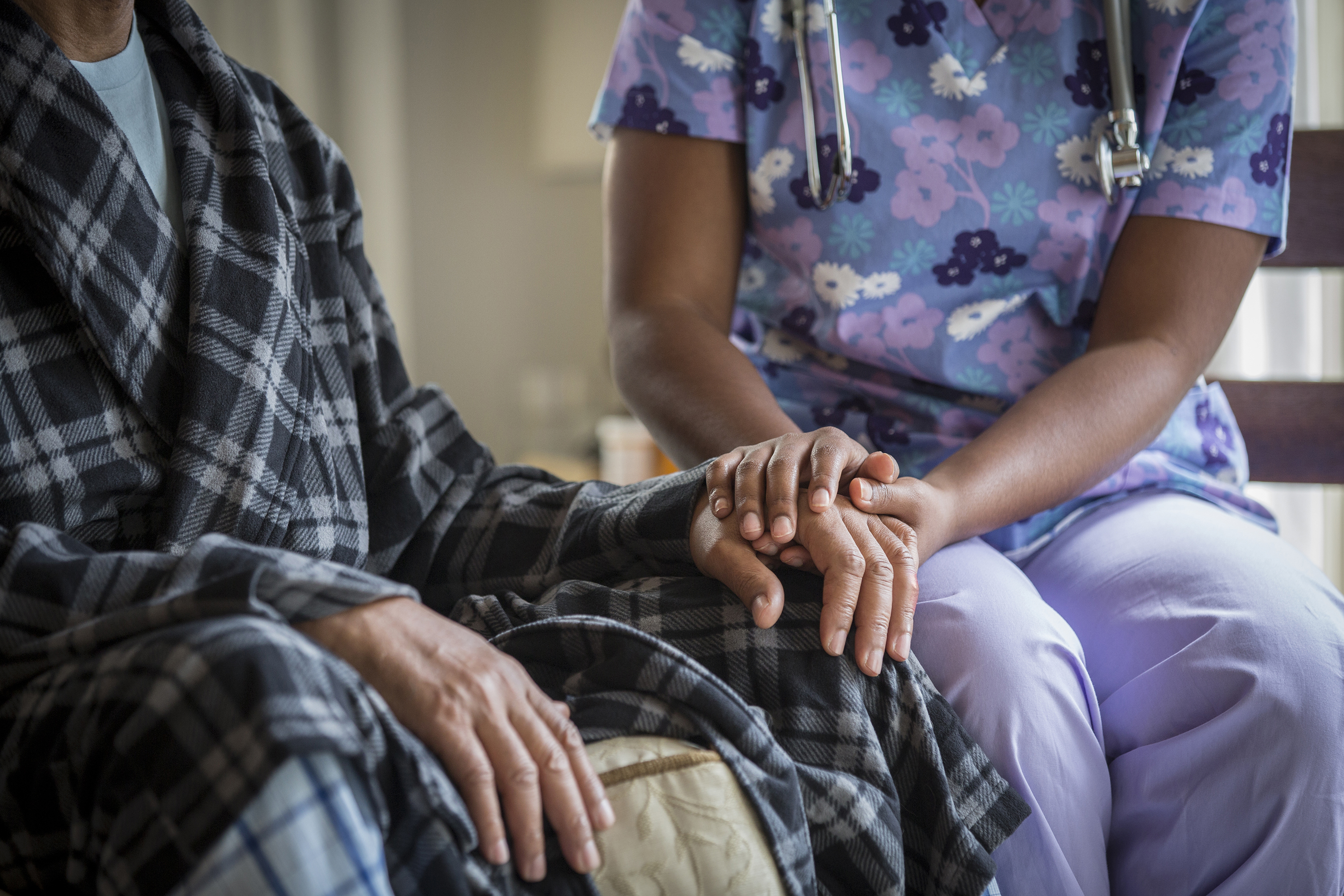 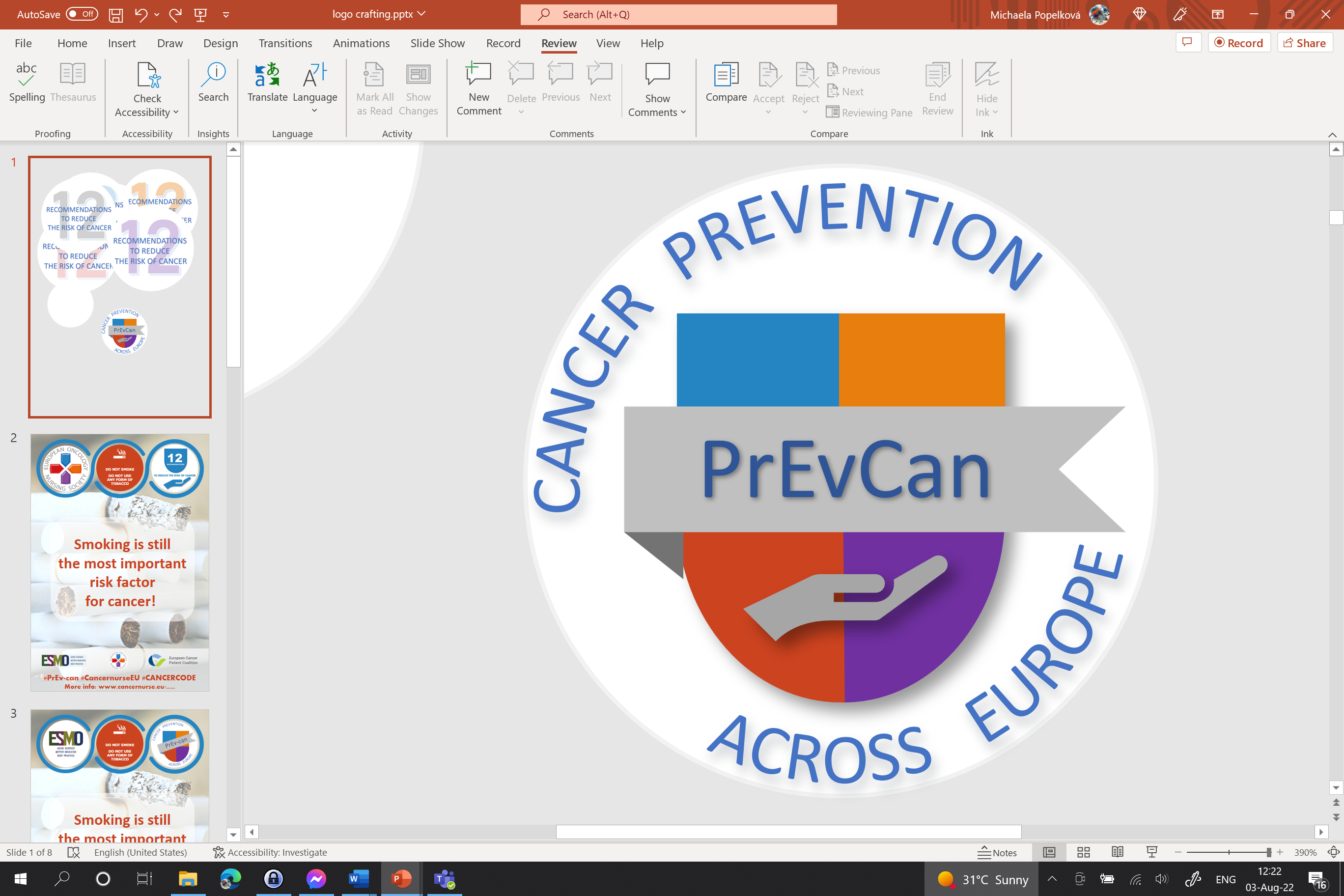 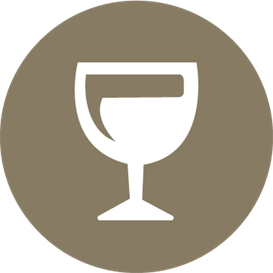 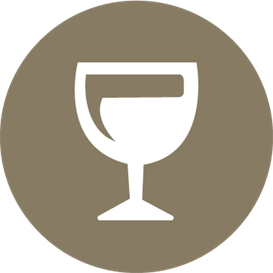 Placera din organisations logga här
BEGRÄNSA DITT INTAG AV ALKOHOL
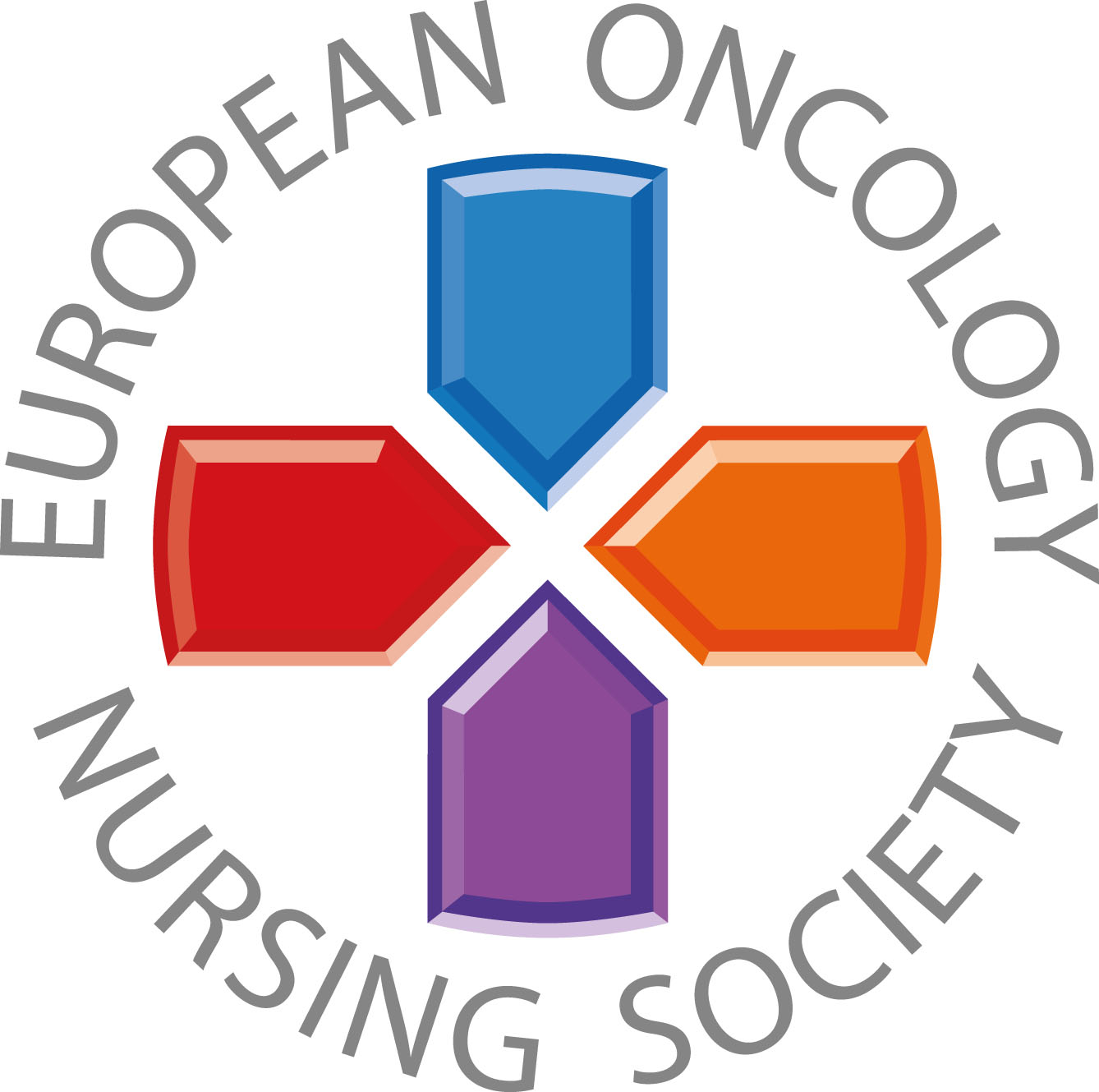 Fråga din sjuksköterska eller annan vårdgivare om stöd
#PrEvCan #CANCERCODEPrEvCan© är ett initiativ av EONS och genomförs i samverkan med ESMO som viktigaste partner. Läs mer på: www.cancernurse.eu/prevcan
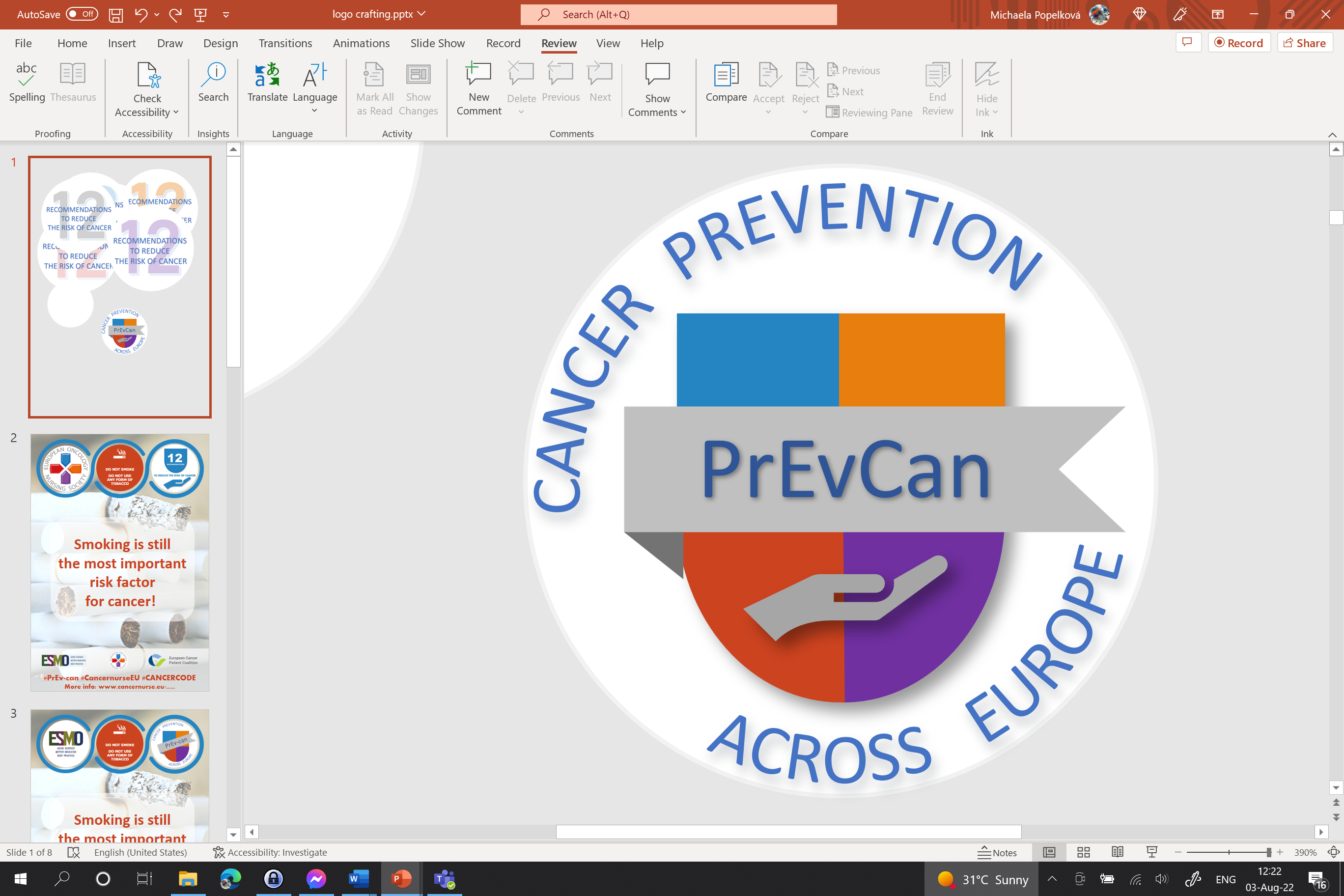 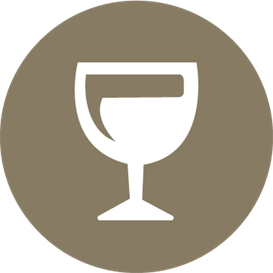 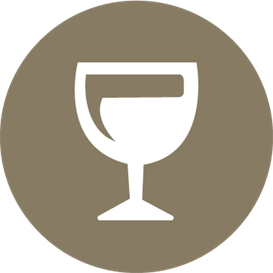 BEGRÄNSA DITT INTAG AV ALKOHOL
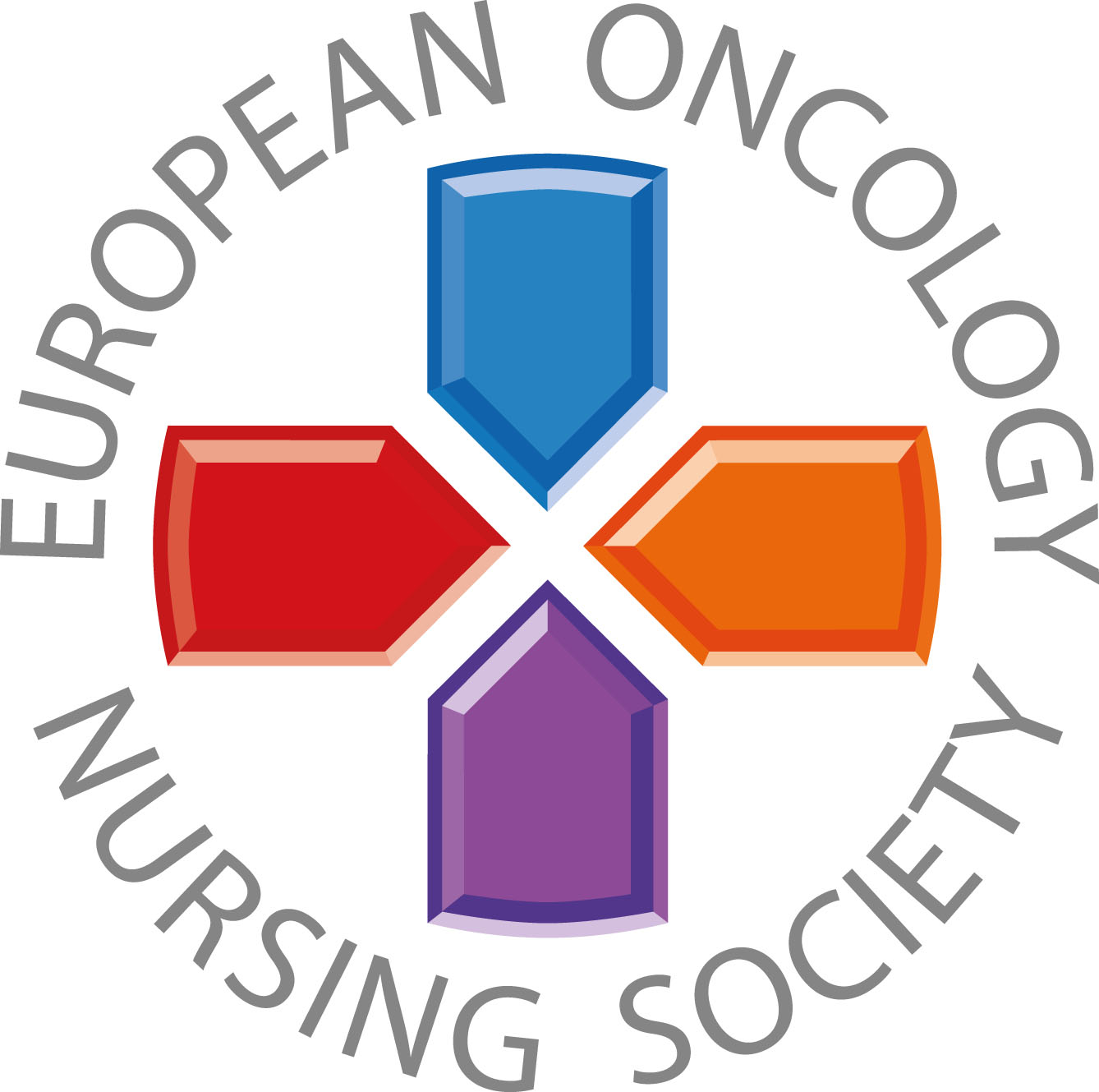 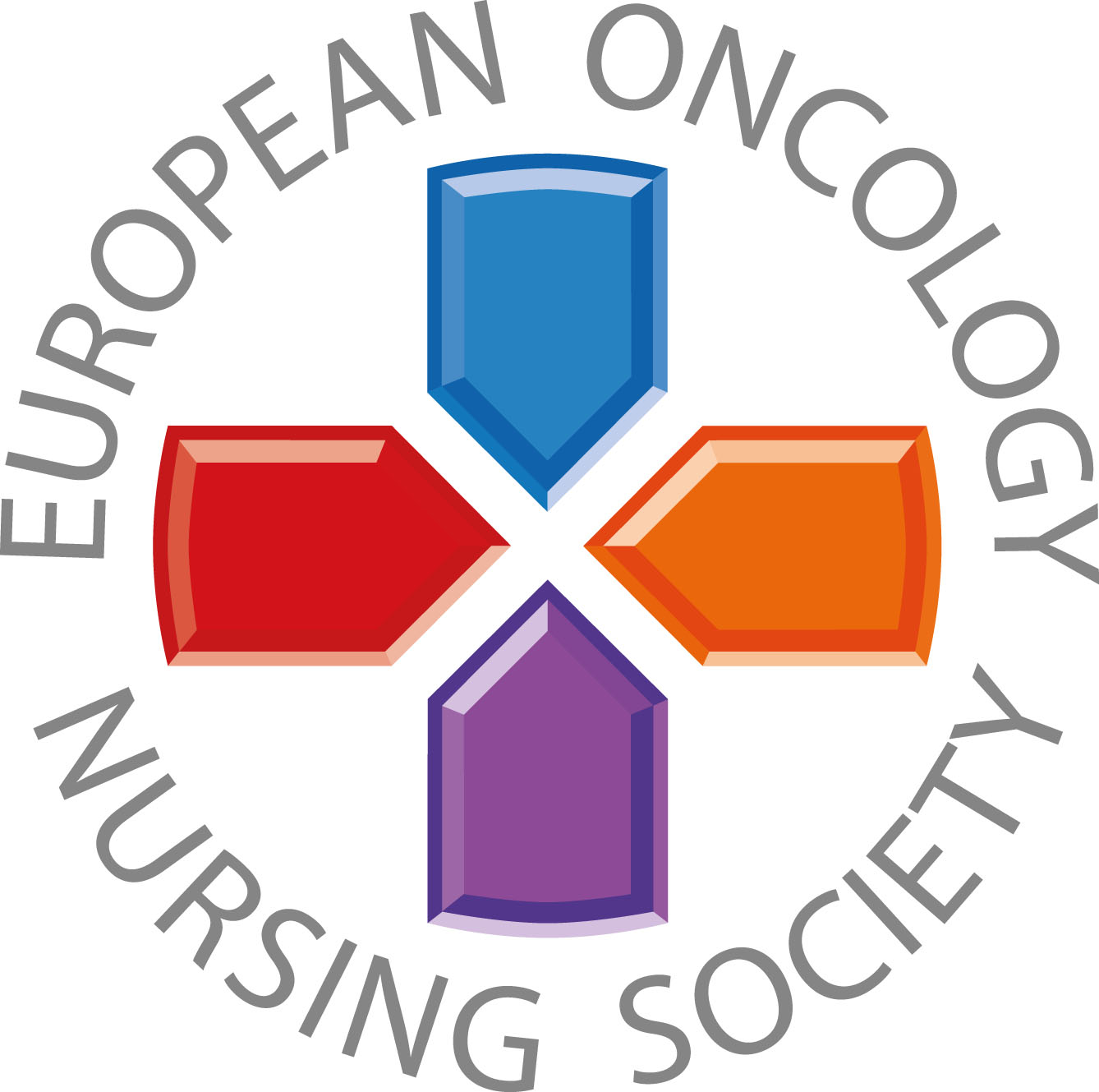 Budskap till hälso-och sjukvårdspersonal
#PrEvCan #CANCERCODEPrEvCan© är ett initiativ av EONS och genomförs i samverkan med ESMO som viktigaste partner. Läs mer på: www.cancernurse.eu/prevcan
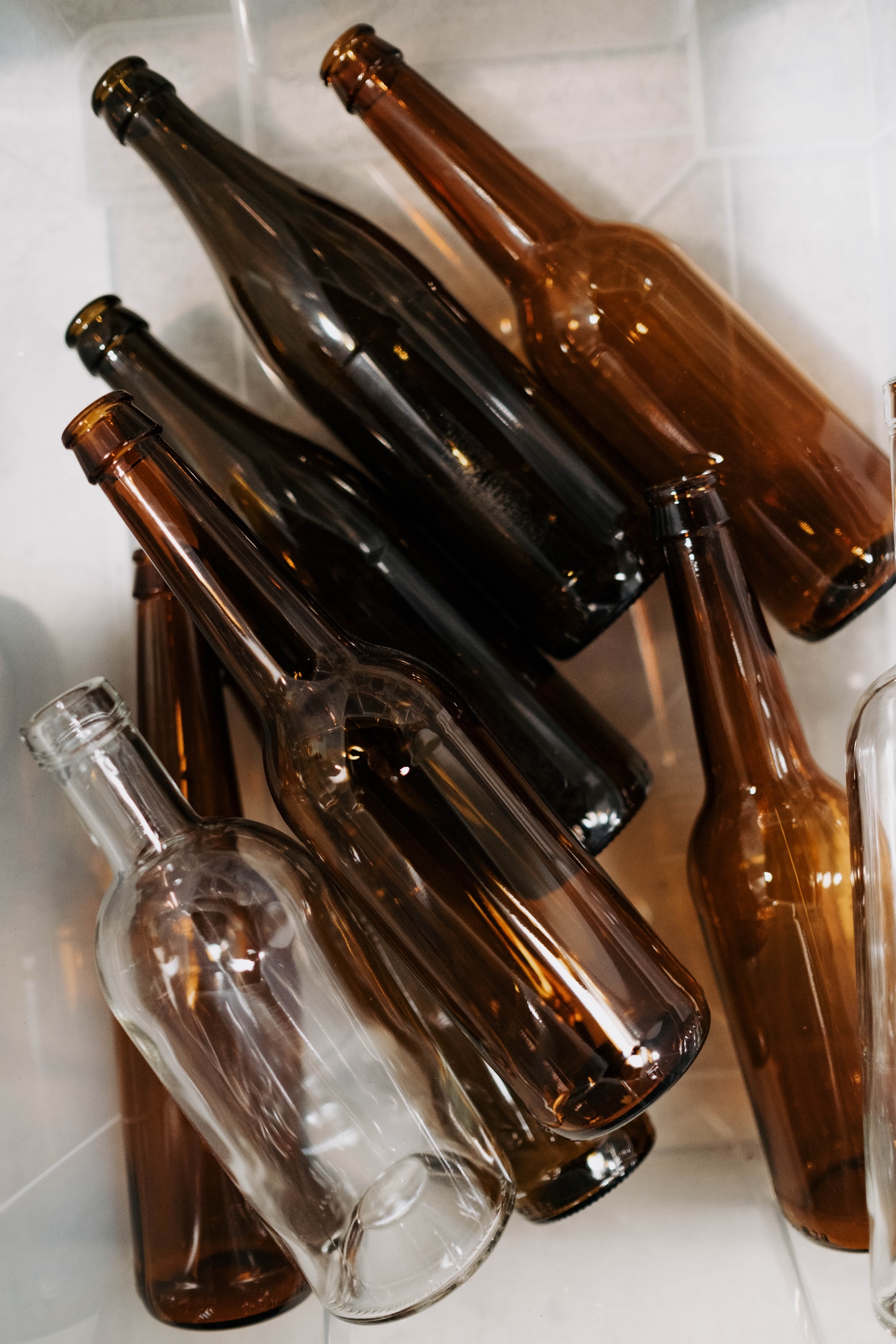 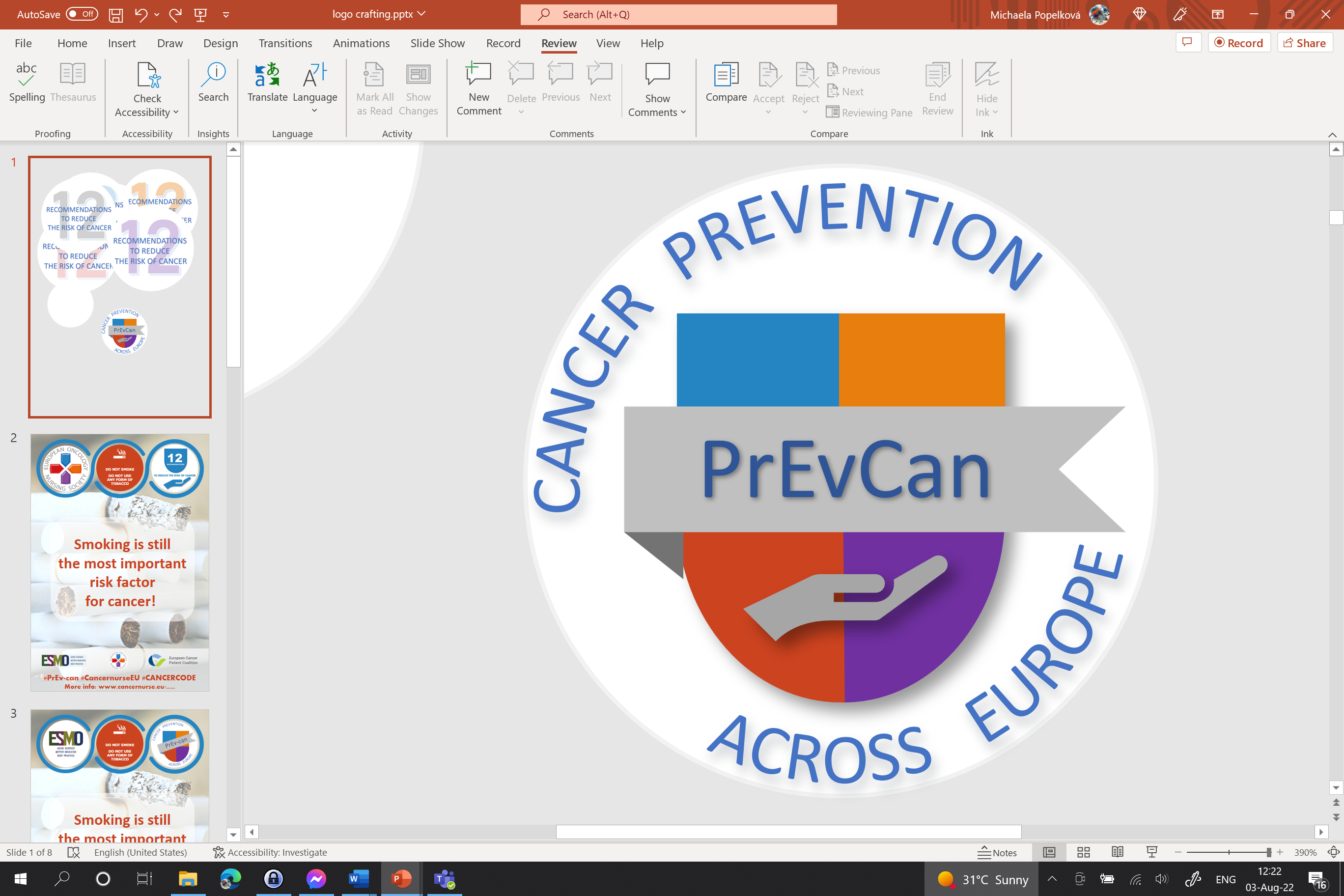 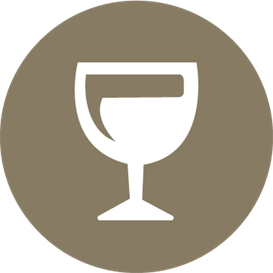 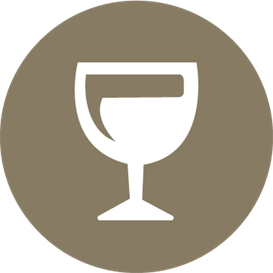 Placera din organisations logga här
BEGRÄNSA DITT INTAG AV ALKOHOL
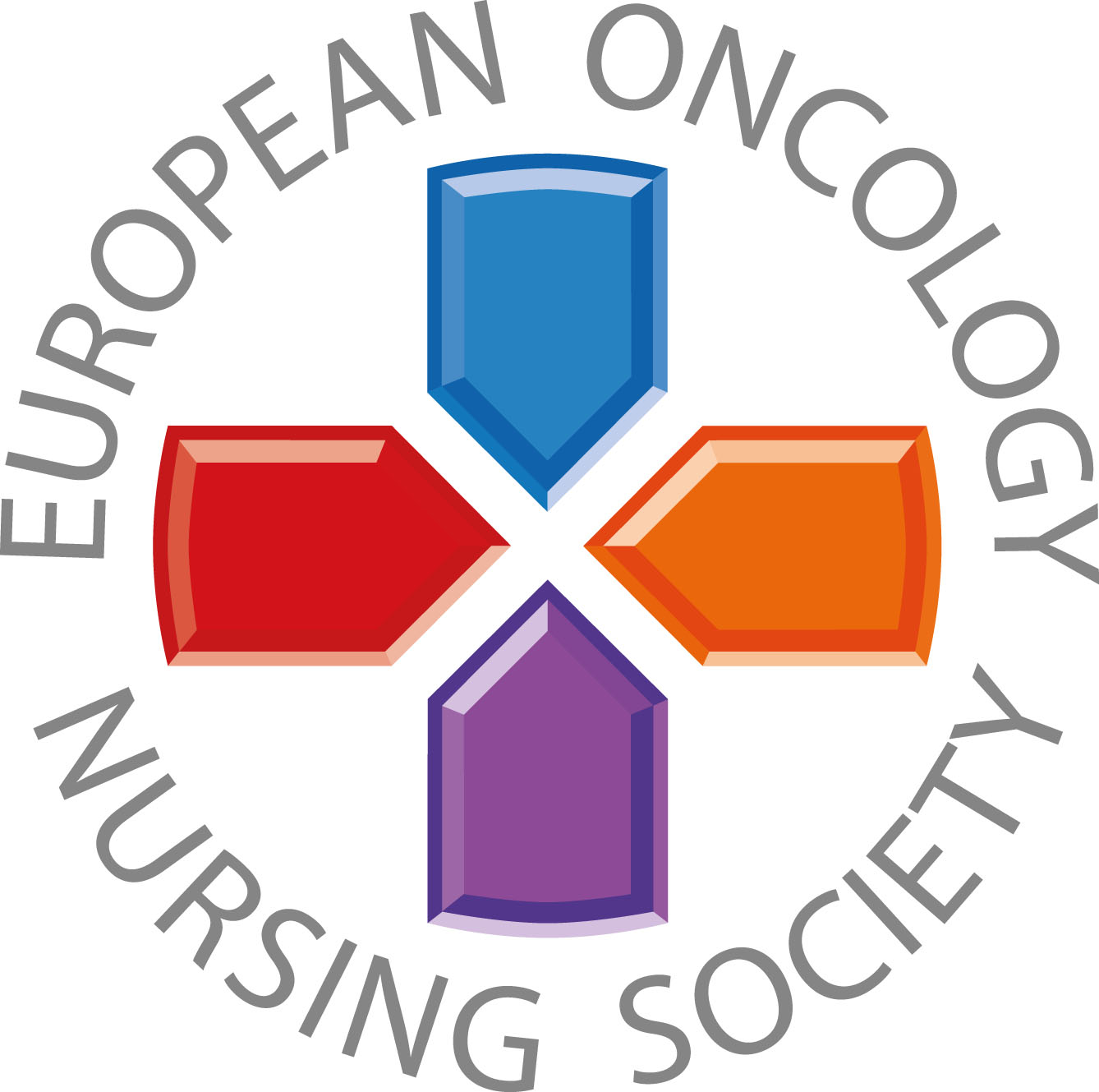 Fråga alltid dina patienter om de dricker alkohol
#PrEvCan #CANCERCODEPrEvCan© är ett initiativ av EONS och genomförs i samverkan med ESMO som viktigaste partner. Läs mer på: www.cancernurse.eu/prevcan
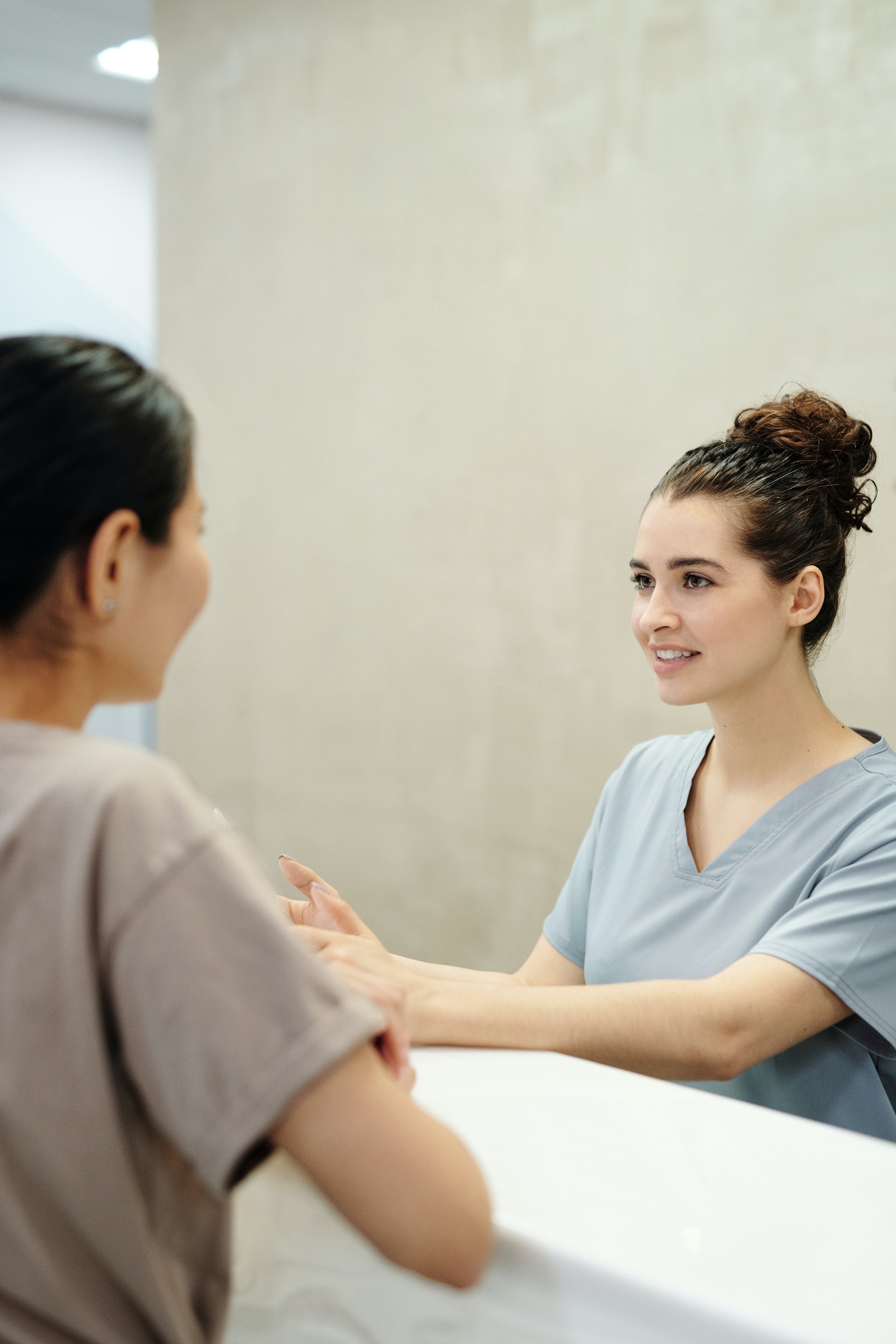 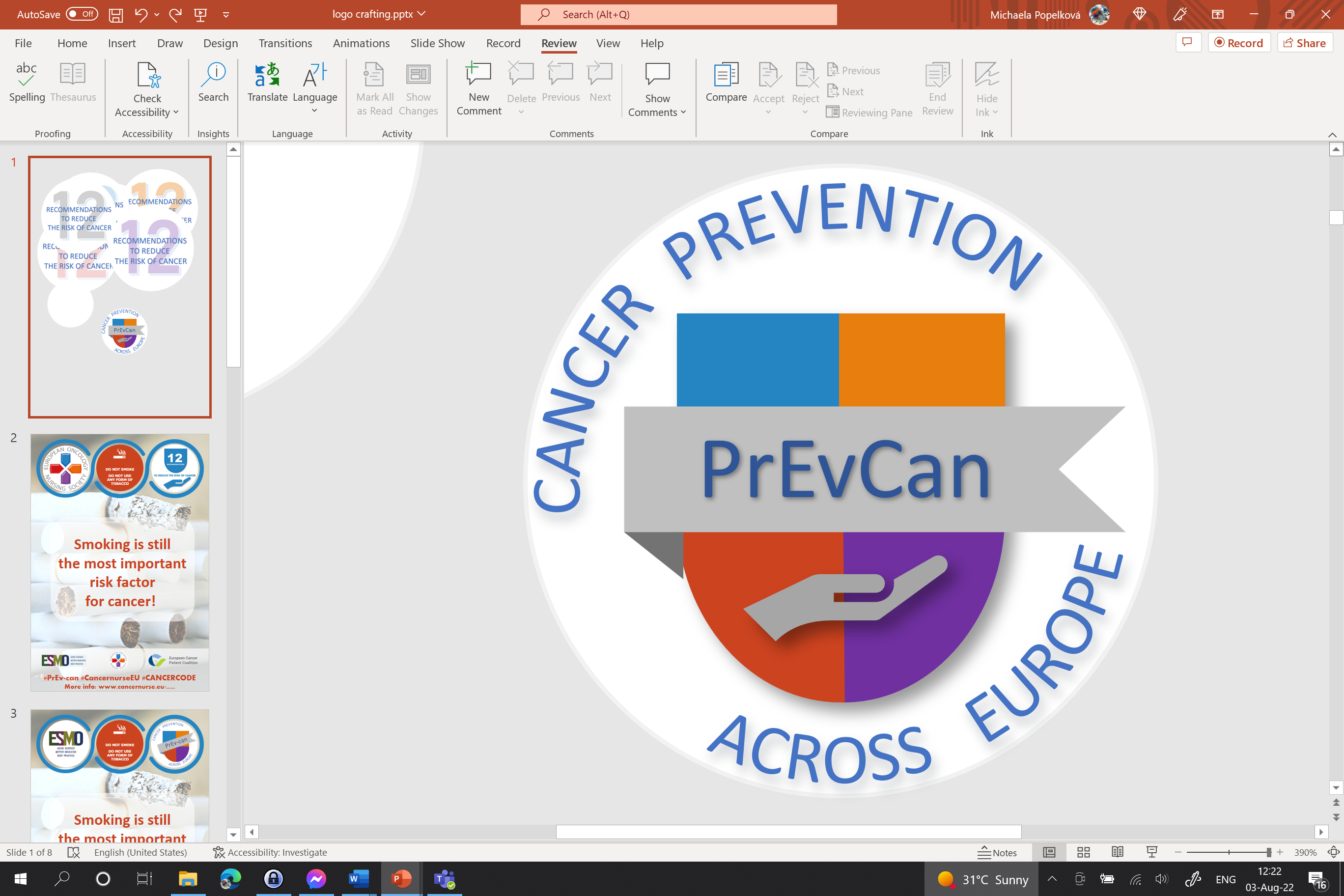 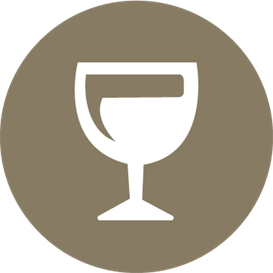 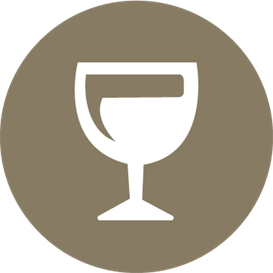 Placera din organisations logga här
BEGRÄNSA DITT INTAG AV ALKOHOL
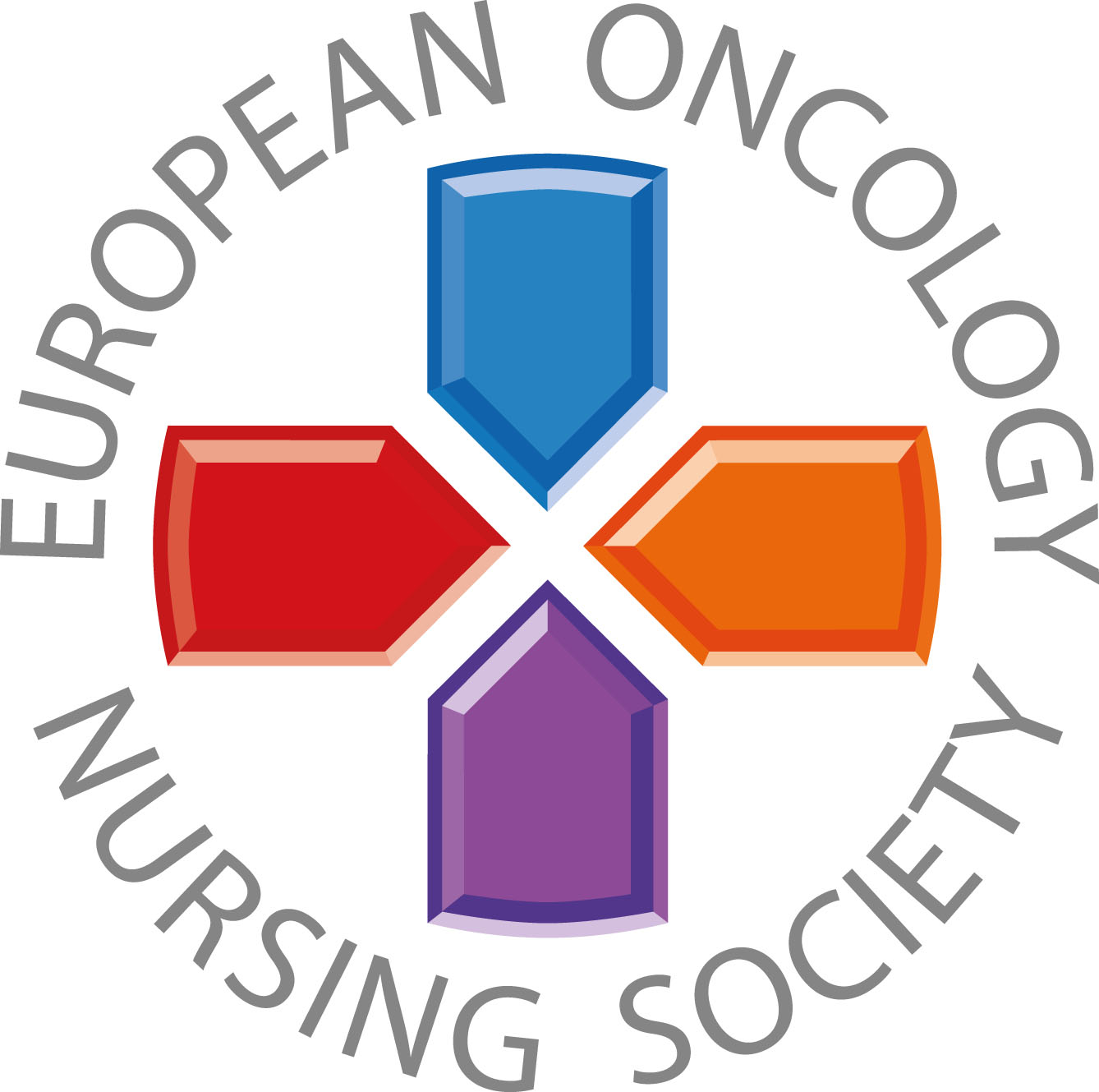 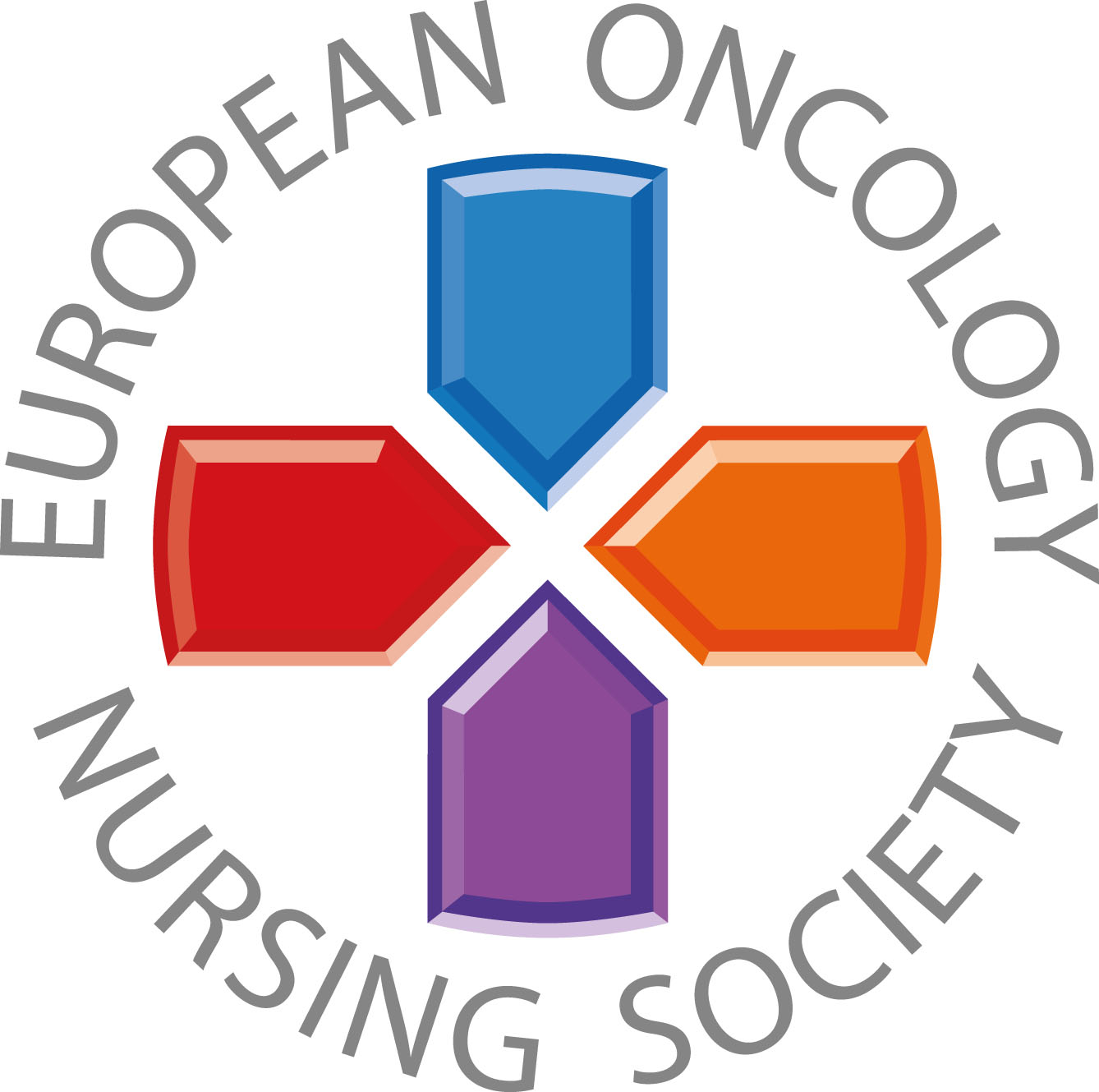 Erbjud råd, stöd och uppföljning
#PrEvCan #CANCERCODEPrEvCan© är ett initiativ av EONS och genomförs i samverkan med ESMO som viktigaste partner. Läs mer på: www.cancernurse.eu/prevcan
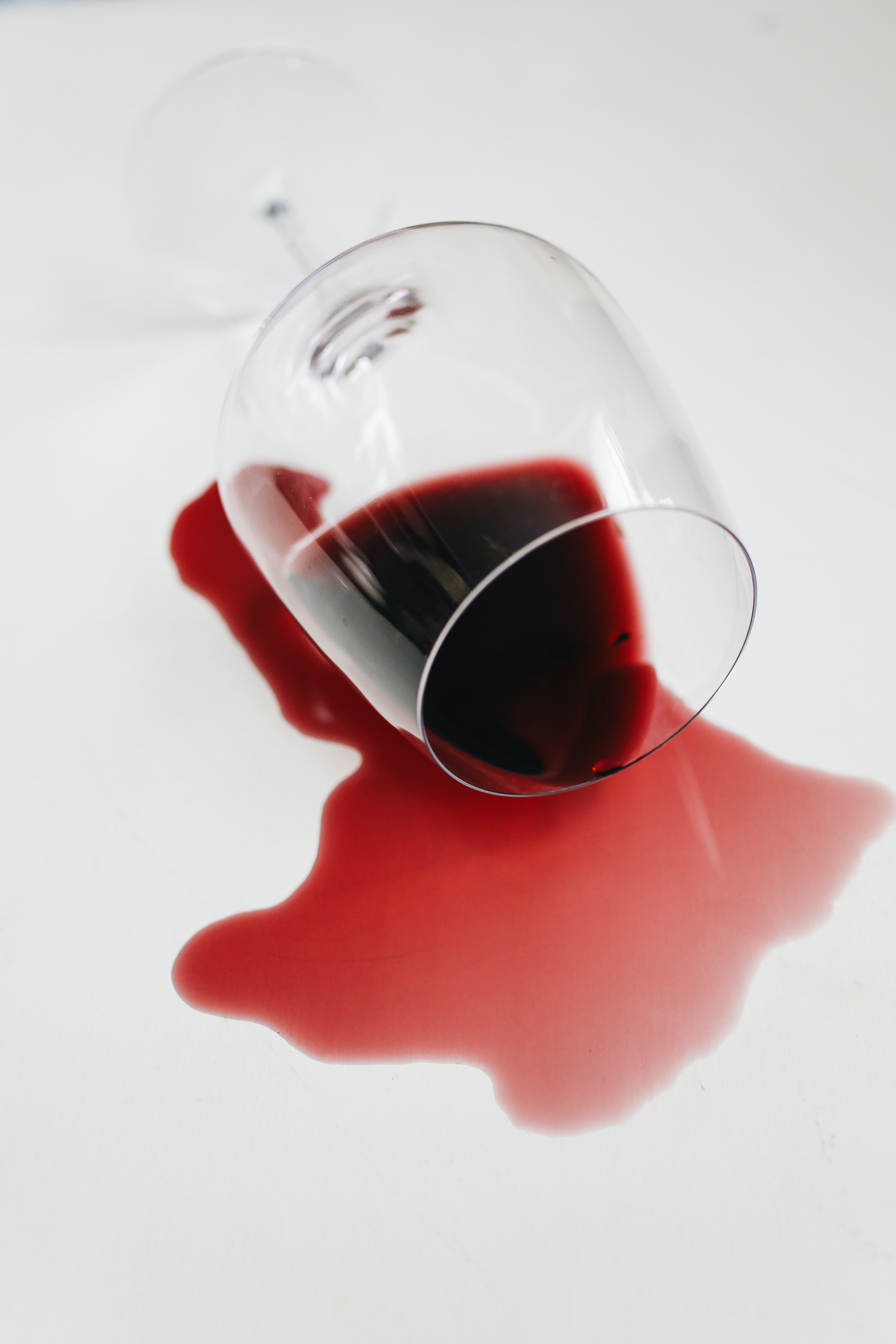 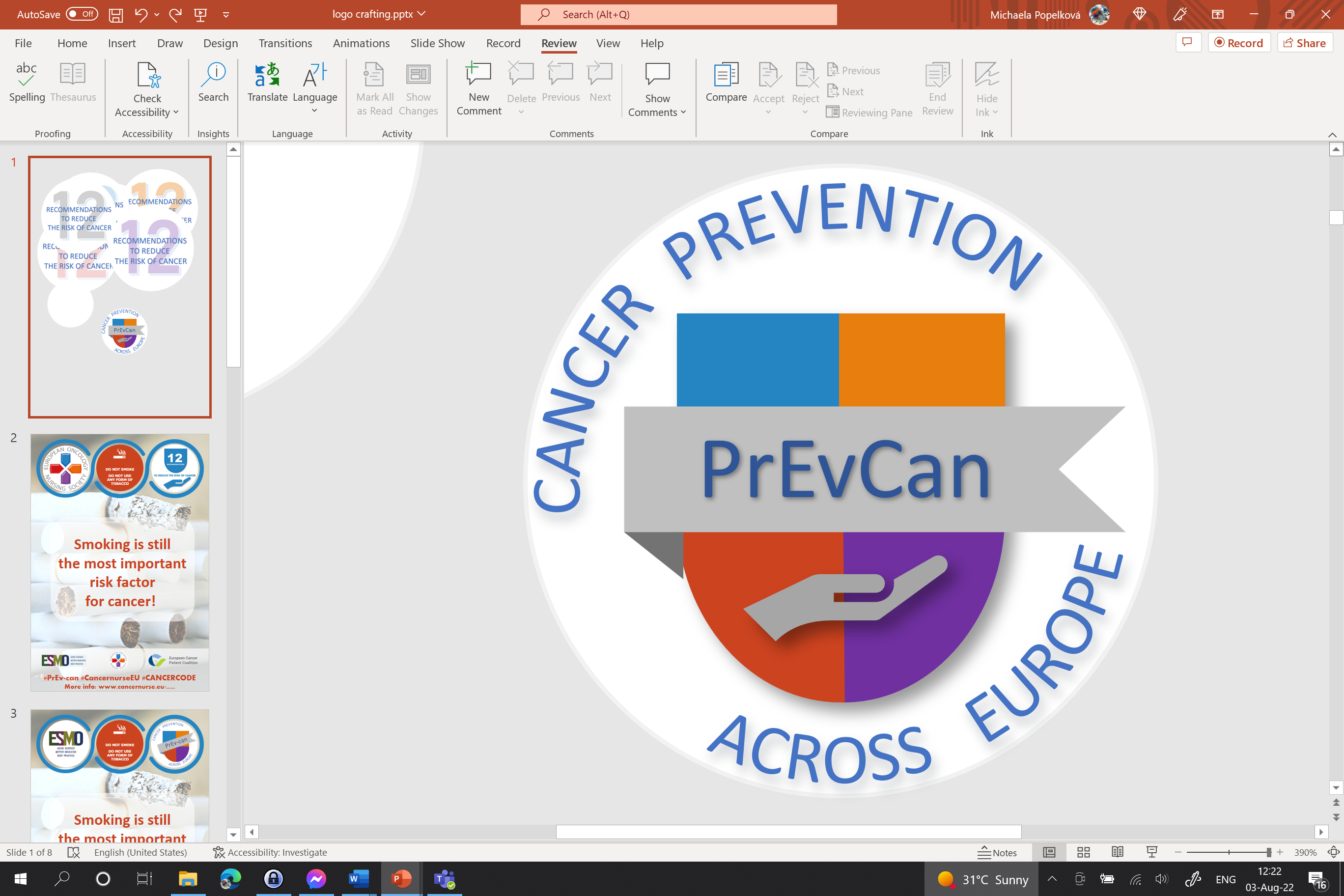 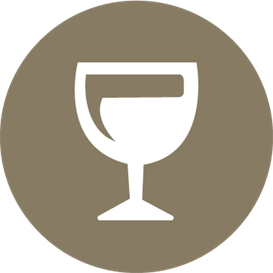 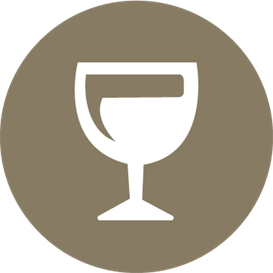 Placera din organisations logga här
BEGRÄNSA DITT INTAG AV ALKOHOL
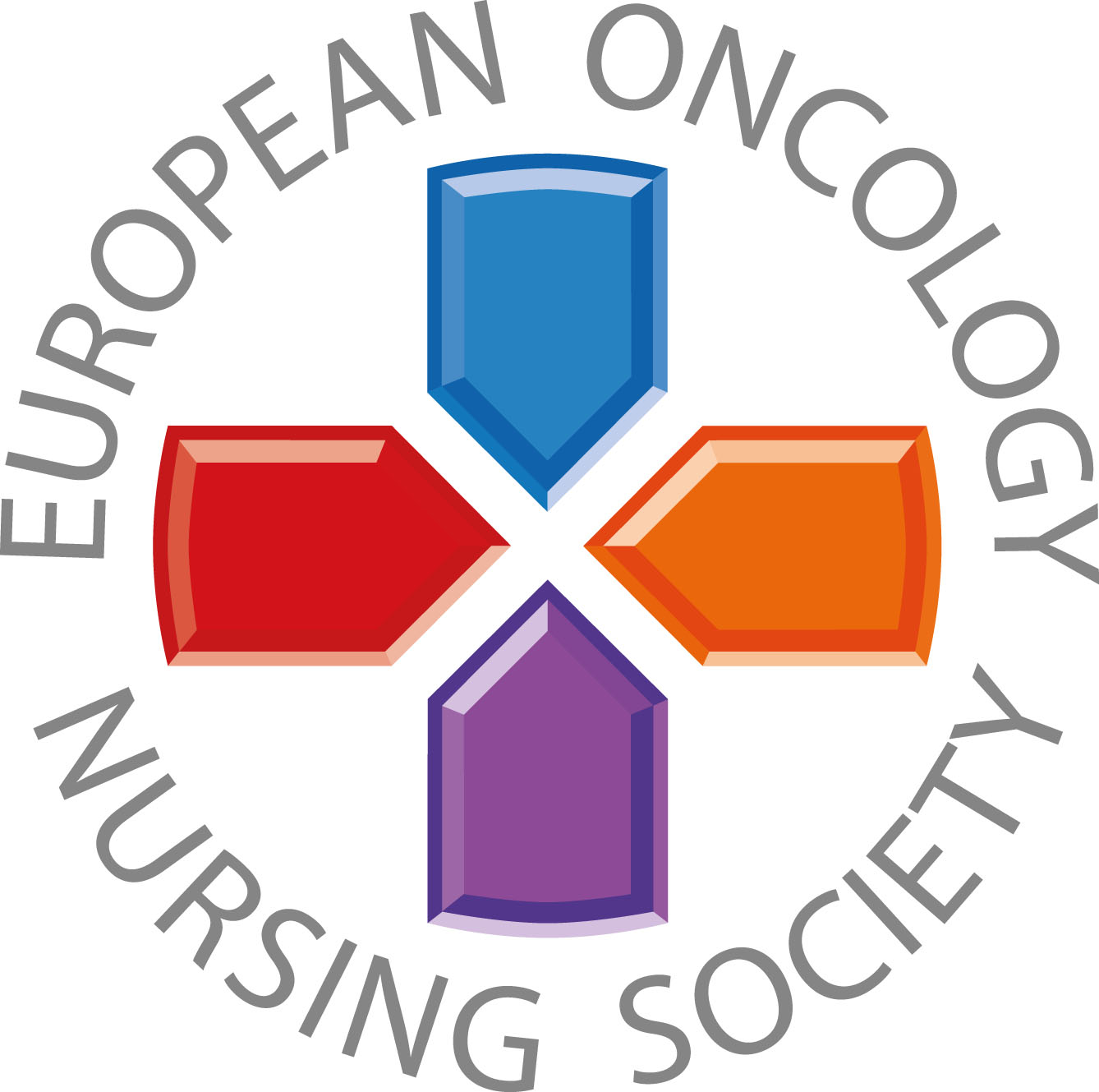 Placera ditt foto här
Anpassad text
#PrEvCan #CANCERCODEPrEvCan© är ett initiativ av EONS och genomförs i samverkan med ESMO som viktigaste partner. Läs mer på: www.cancernurse.eu/prevcan